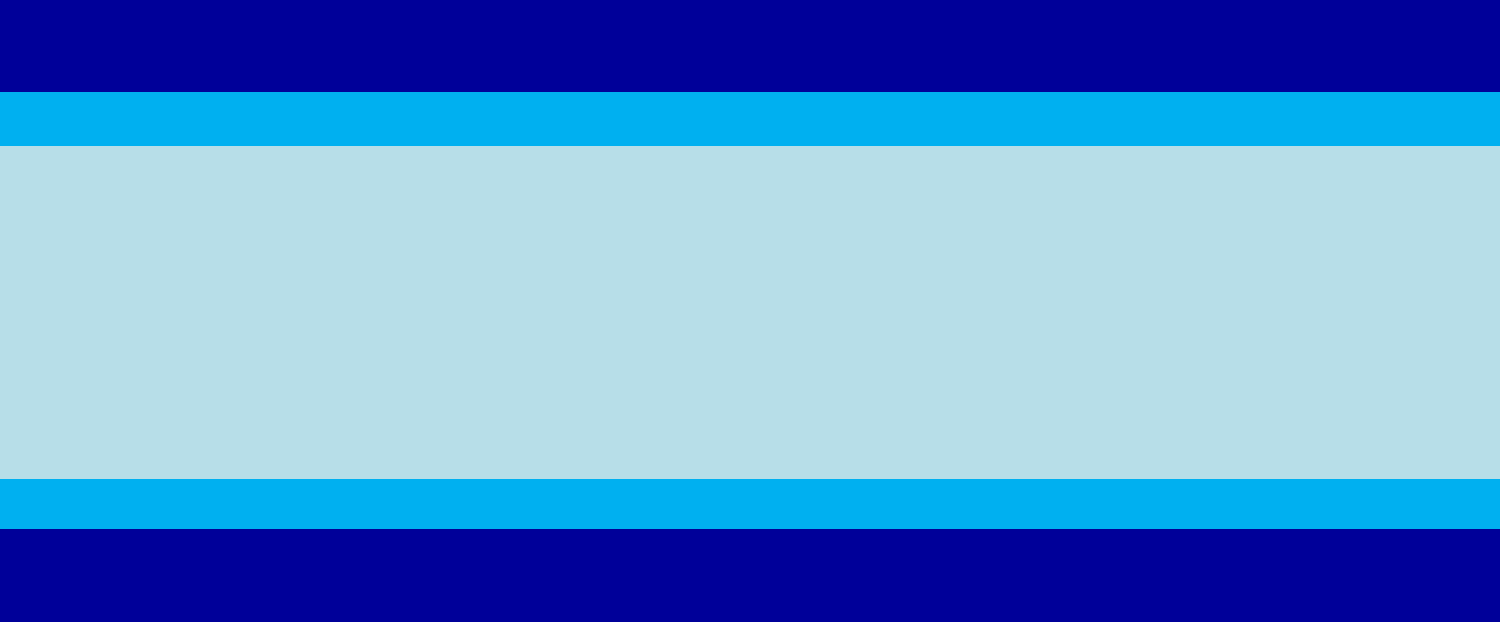 สรุปผลการนิเทศ ติดตาม และการประเมินผล    กองทุนหลักประกันสุขภาพระดับท้องถิ่น และการดำเนินงาน LTCอำเภอป่าโมก
โดย....  นางสาวธัญทิพย์  แช่มประเสริฐ 
     ปลัดองค์การบริหารส่วนตำบลสายทอง
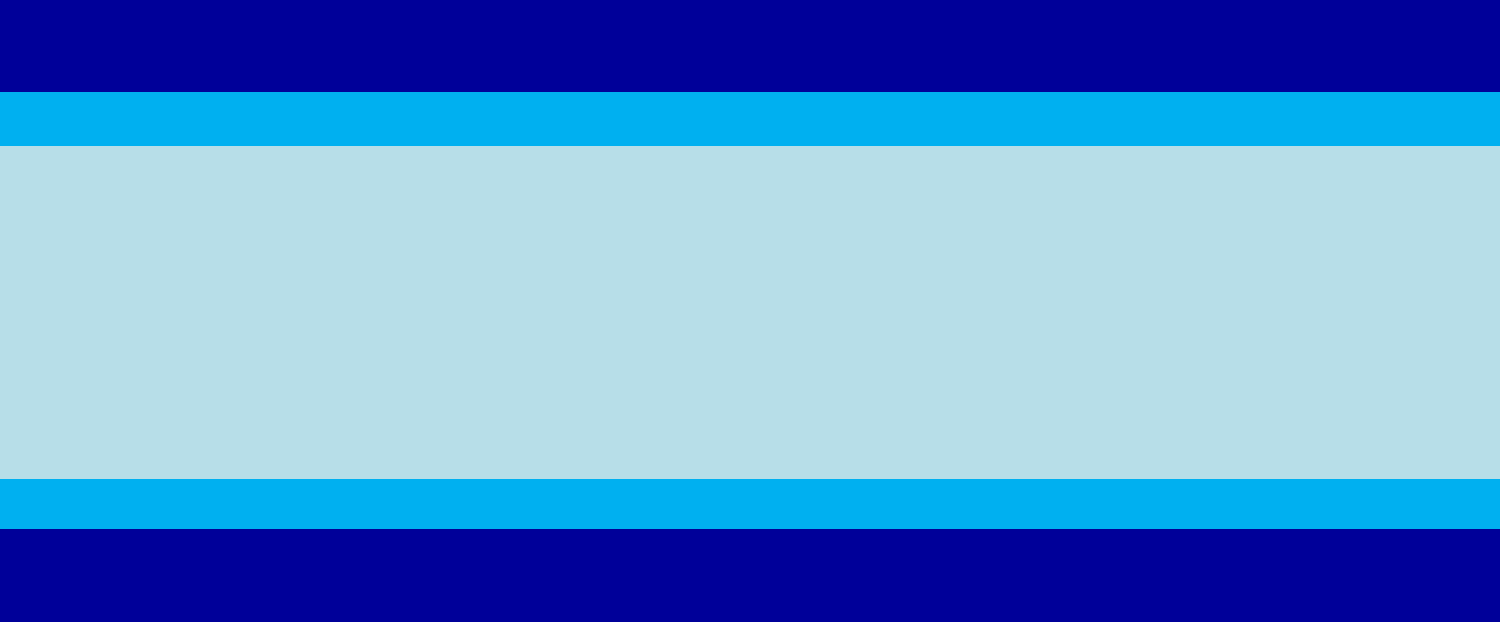 องค์ประกอบของทีมพี่เลี้ยง
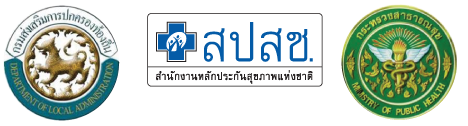 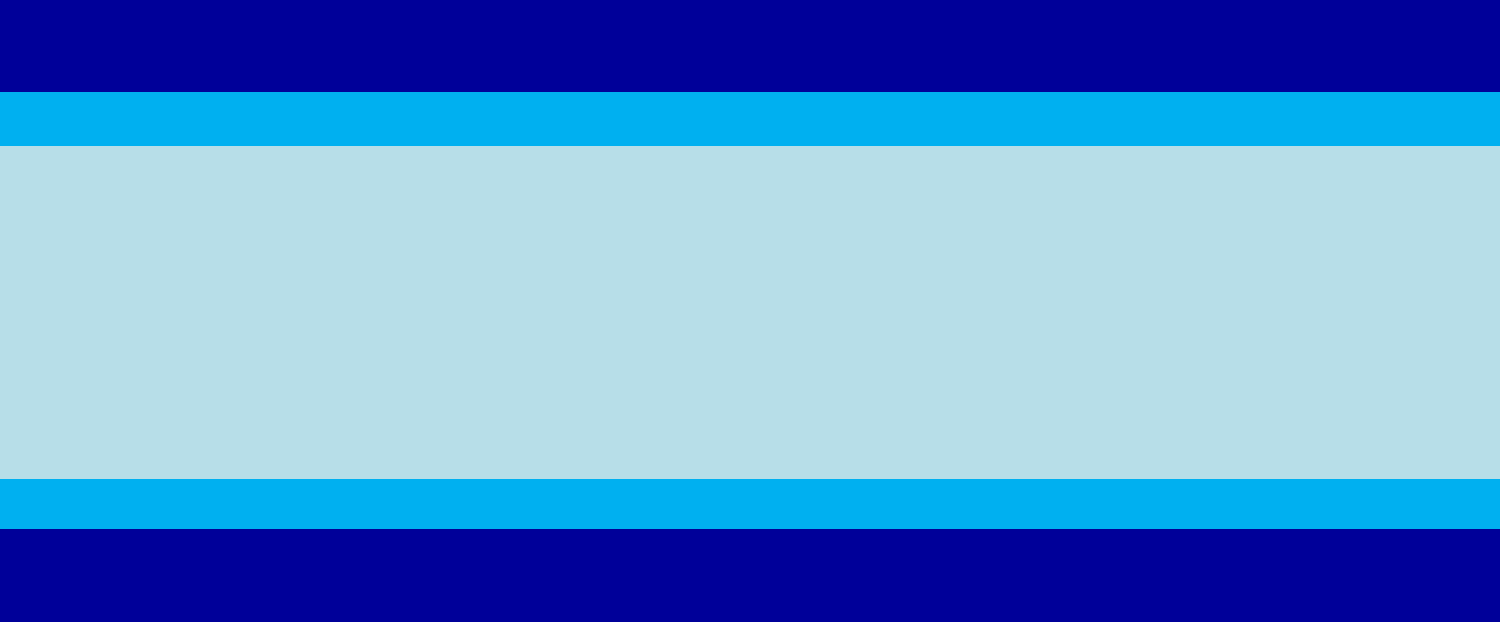 นายกิตติภัทร์  ศรีเตโชภาส  สาธารณสุขอำเภอป่าโมก
นายไพศาล  เรืองสุข         ท้องถิ่นอำเภอป่าโมก
นายไพรัช  ทองหยอด       นายกองค์การบริหารส่วนตำบลนรสิงห์
นางสาวธัญทิพย์  แช่มประเสริฐ     ปลัดองค์การบริหารส่วนตำบลสายทอง
นายนิยุตชัย  มหาพรม     ผอ.กองสาธารณสุขและสิ่งแวดล้อมเทศบาลตำบลป่าโมก
นางมารยาท  แก้วโย        ผอ.โรงพยาบาลส่งเสริมสุขภาพตำบลบ้านพายทอง
นางสุรีย์  เดือนแรม         หัวหน้ากลุ่มงานปฐมภูมิและองค์รวมโรงพยาบาลป่าโมก
นางสาวดาราวรรรณ  มนูญผล    ผู้จัดการดูแลผู้สูงอายุ( CM)  รพ.สต.นรสิงห์
นายอำนาจ  ศรีสุวรรณ์    ผู้ช่วยสาธารณสุขอำเภอป่าโมก
นายประชา  สะใบแพร     ผู้รับผิดชอบงานกองทุนหลักประกันสุขภาพฯ สสอ.ป่าโมก
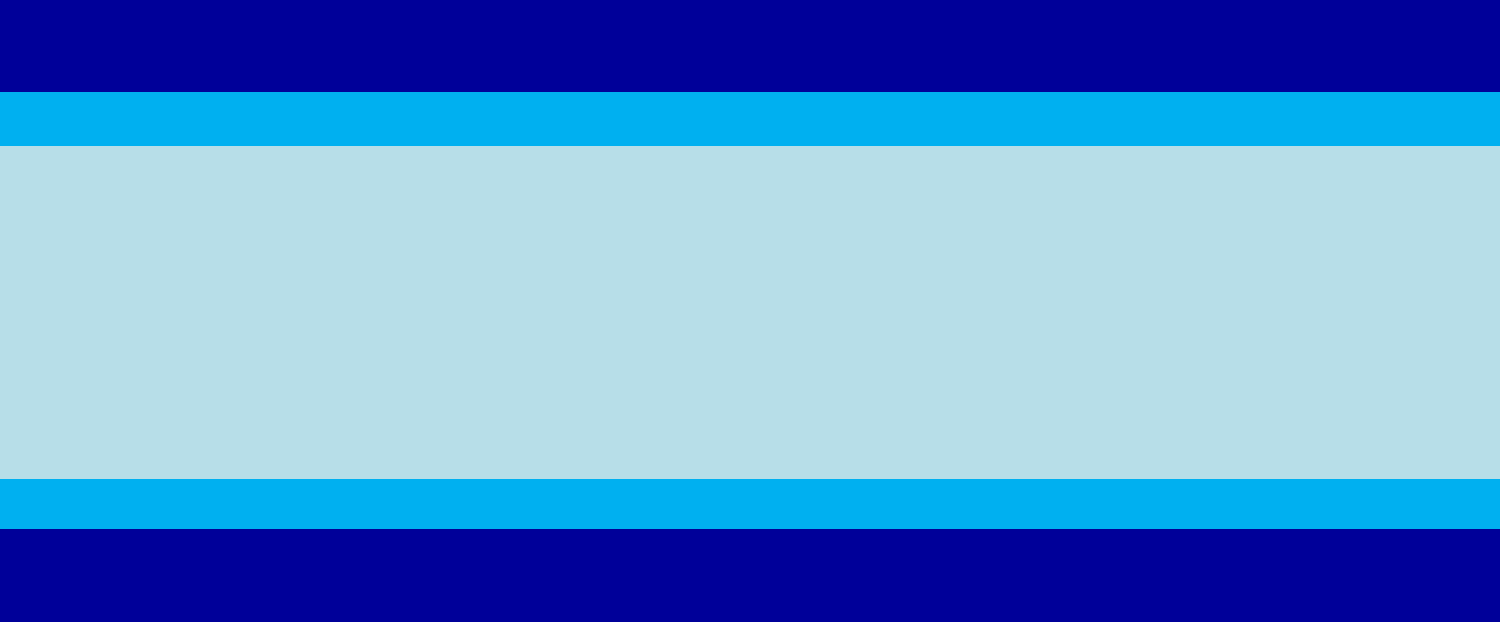 กองทุนหลังประกันสุขภาพท้องถิ่นจำนวน ๗ กองทุน
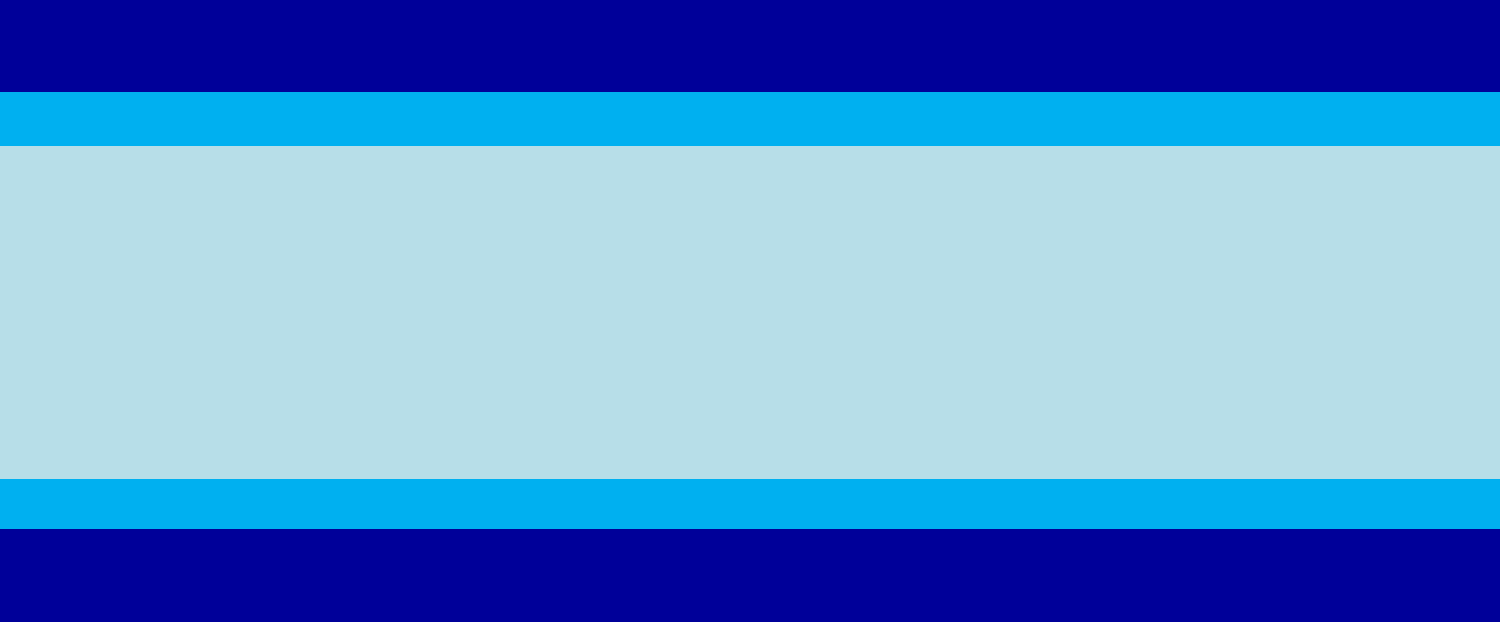 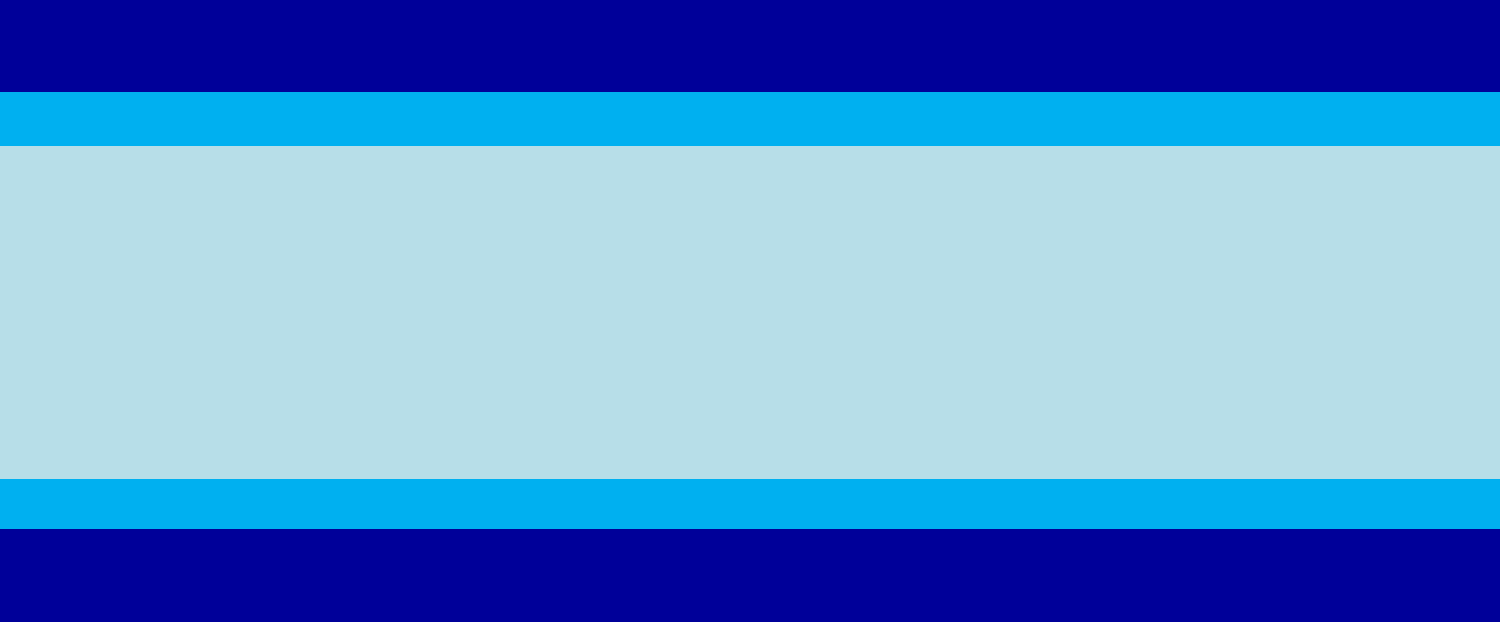 รูปแบบการออกประเมินของทีม
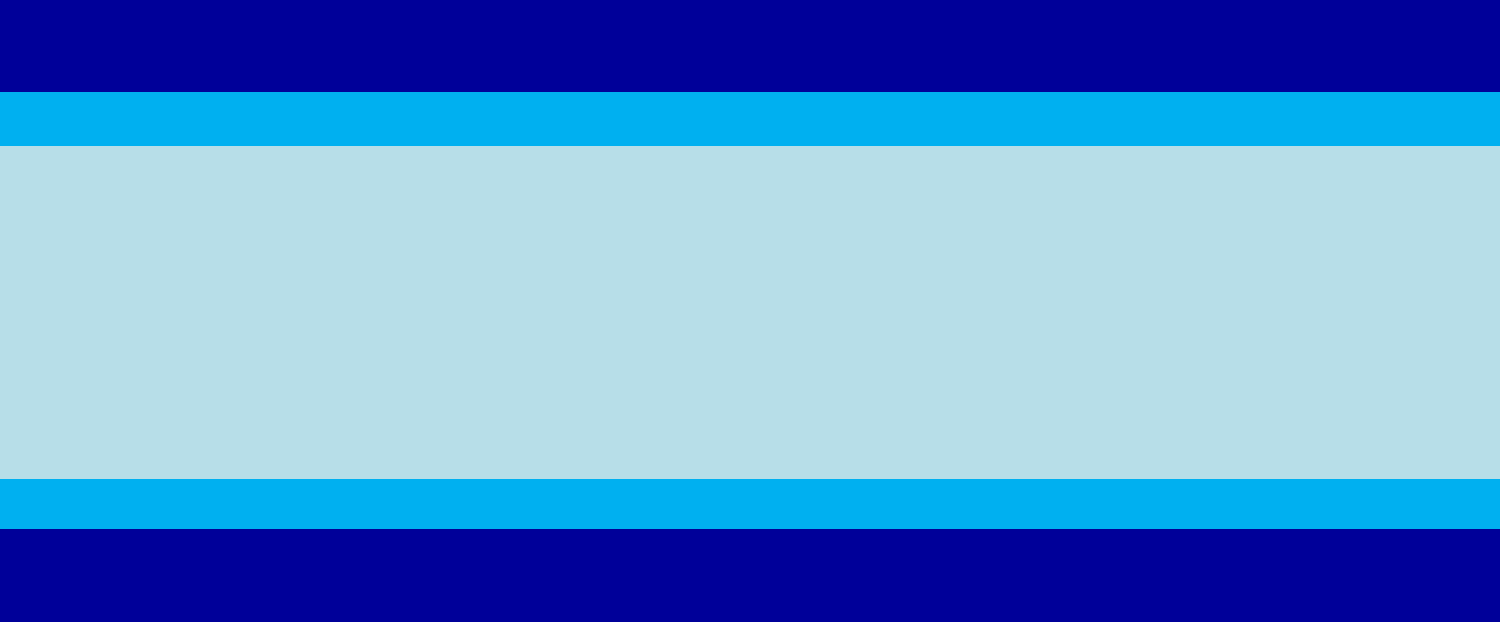 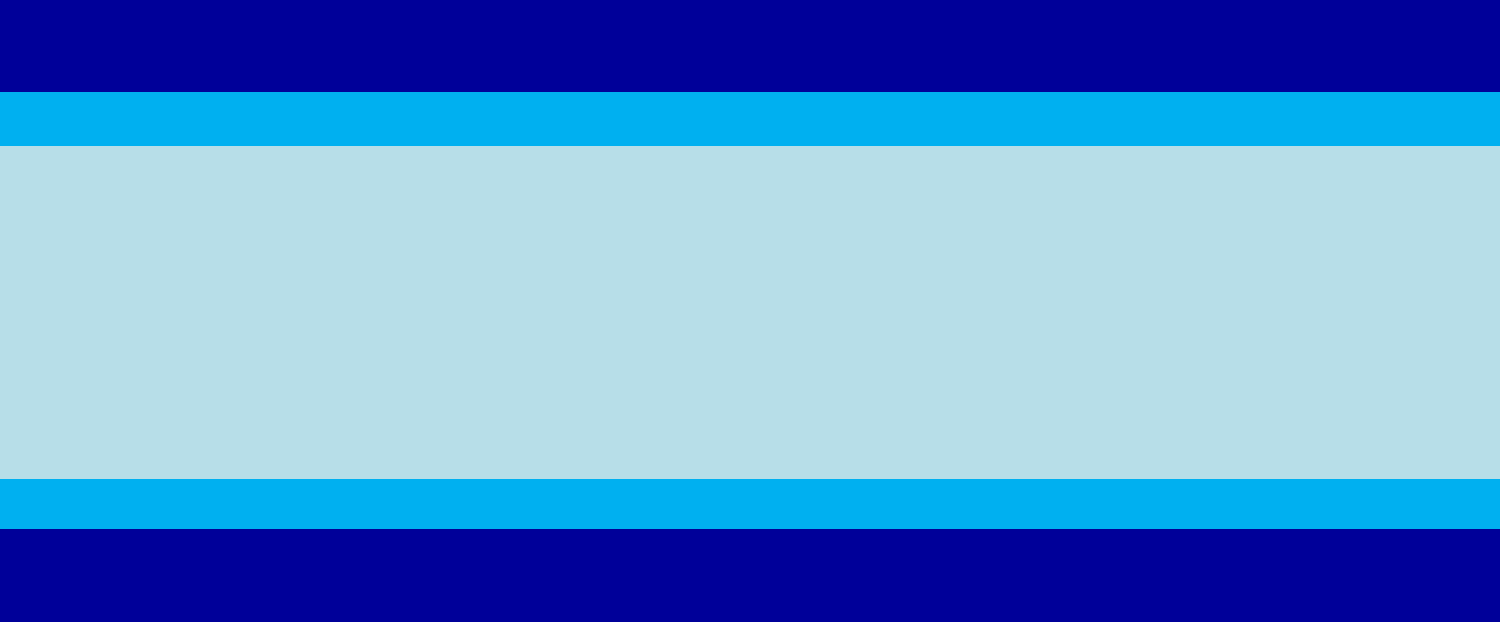 รูปแบบการออกประเมินของทีม (ต่อ)
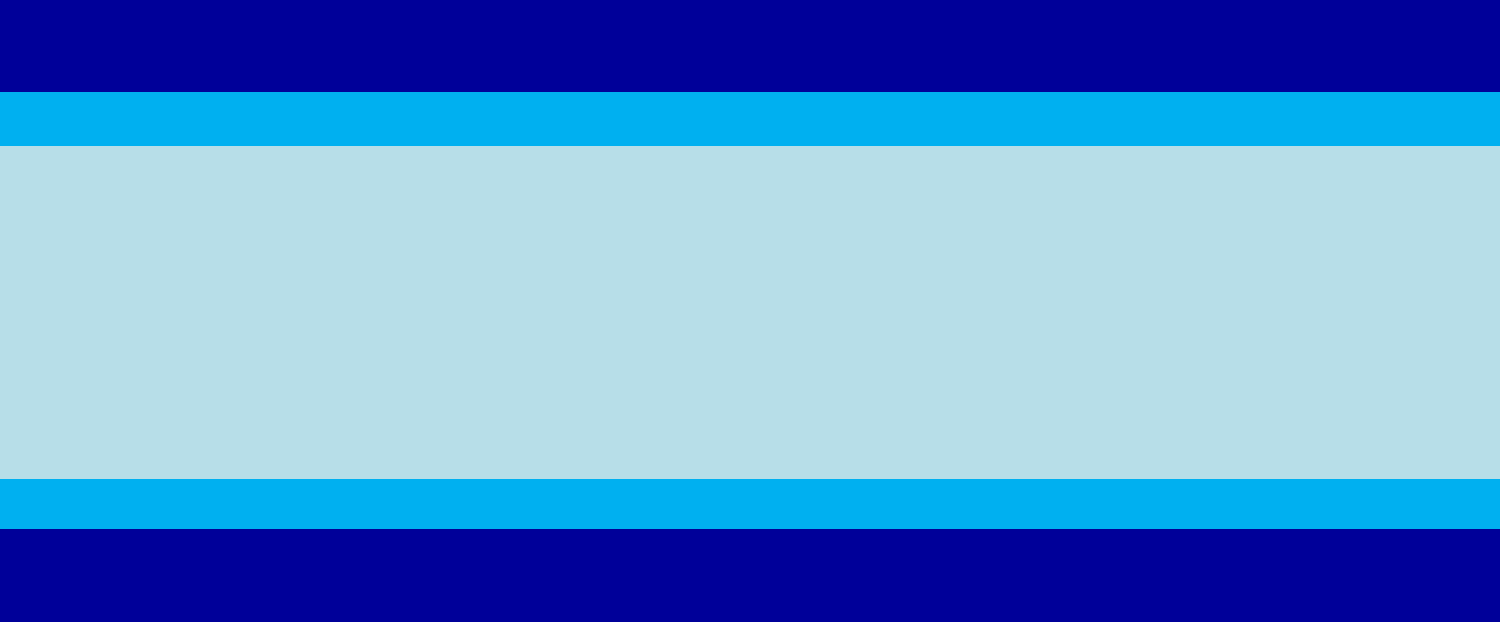 คณะกรรมการแบ่งหมวดในการประเมิน โดยดูจาก            
                การนำเสนอ ตรวจเอกสารและซักถาม  
กองทุนหลักประกันสุขภาพท้องถิ่น    ผู้รับผิดชอบ
หมวดที่ ๑  การบริหารจัดการงานกองทุน คุณอำนาจและคุณมารยาท
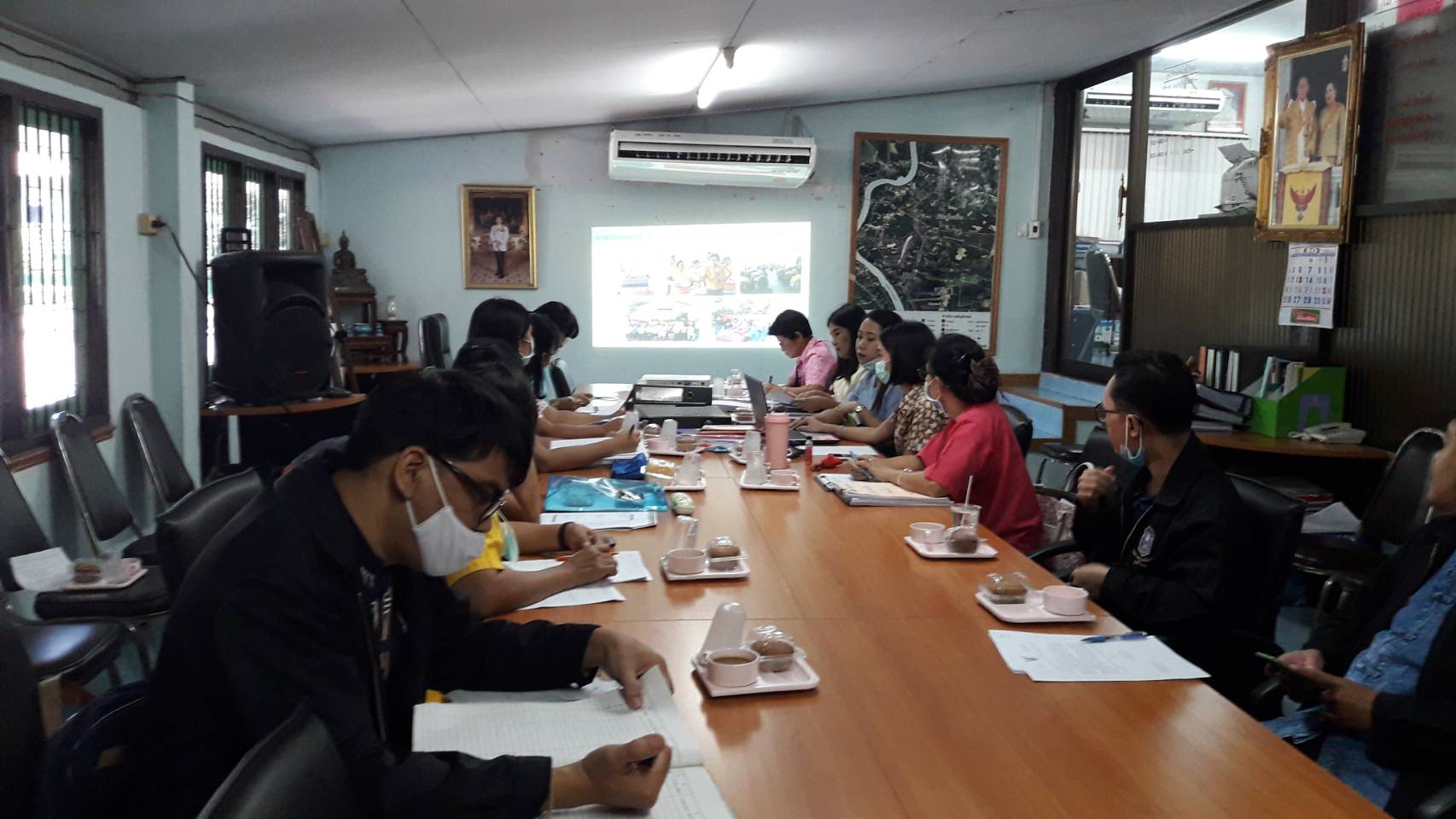 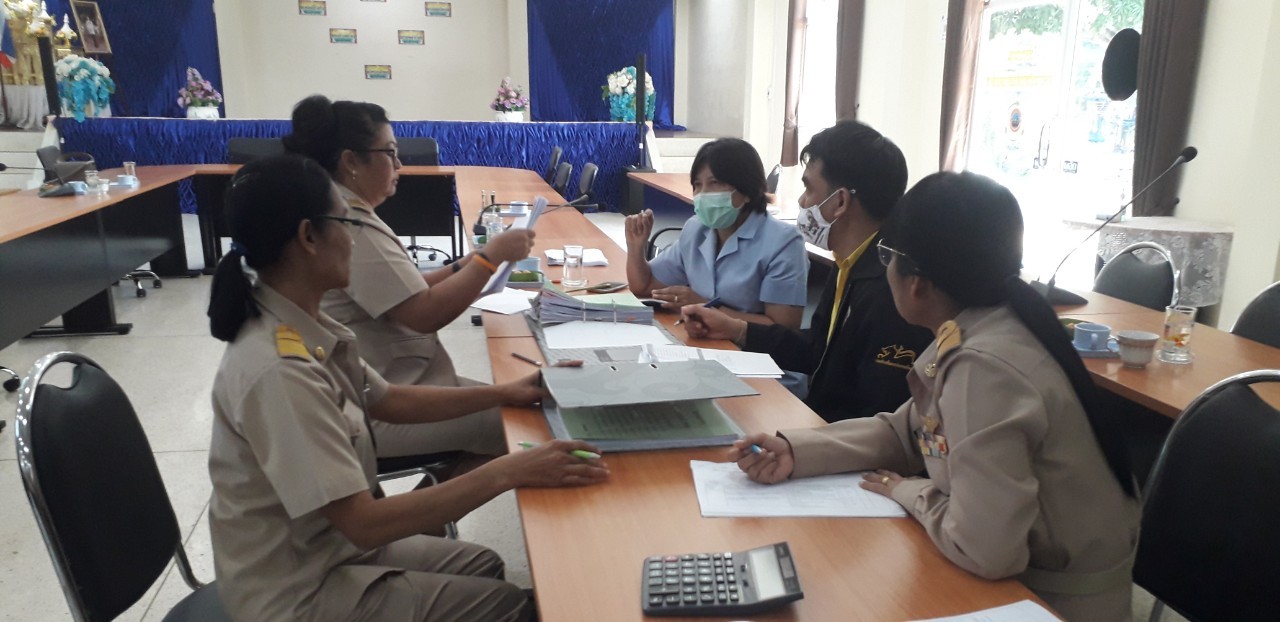 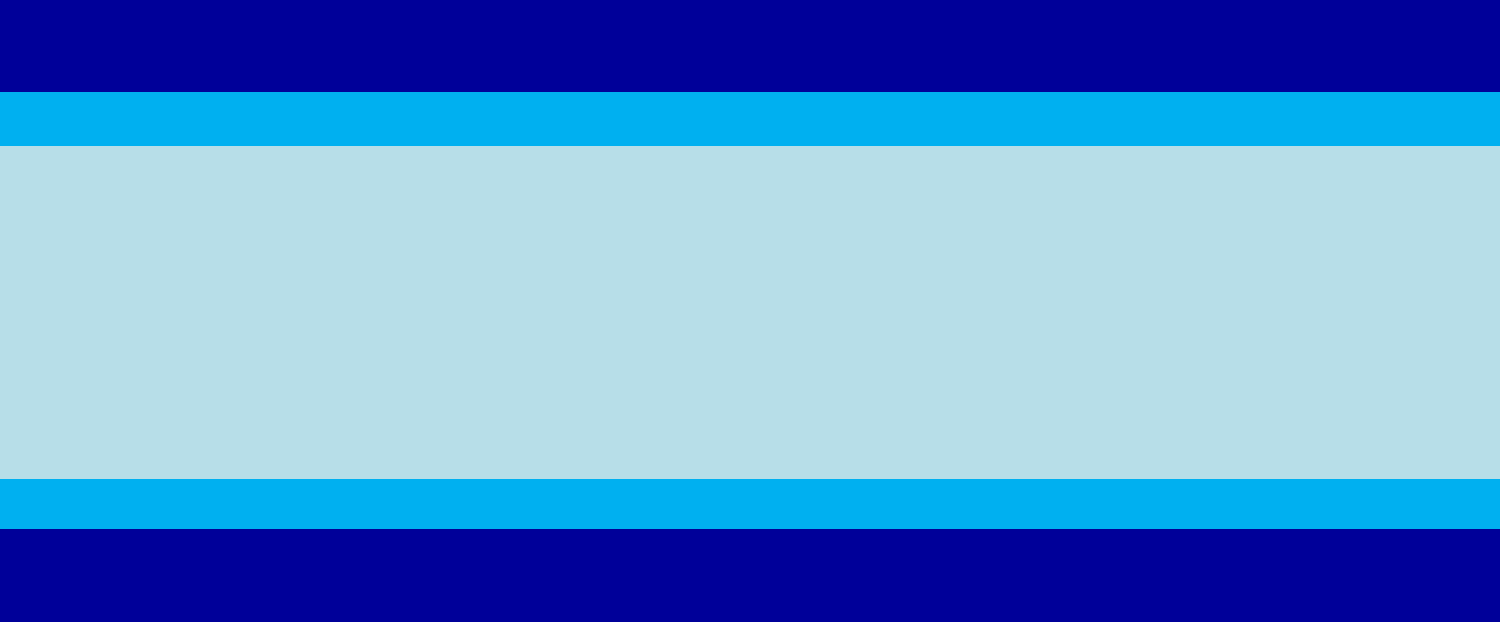 รูปแบบการออกประเมินของทีม (ต่อ)
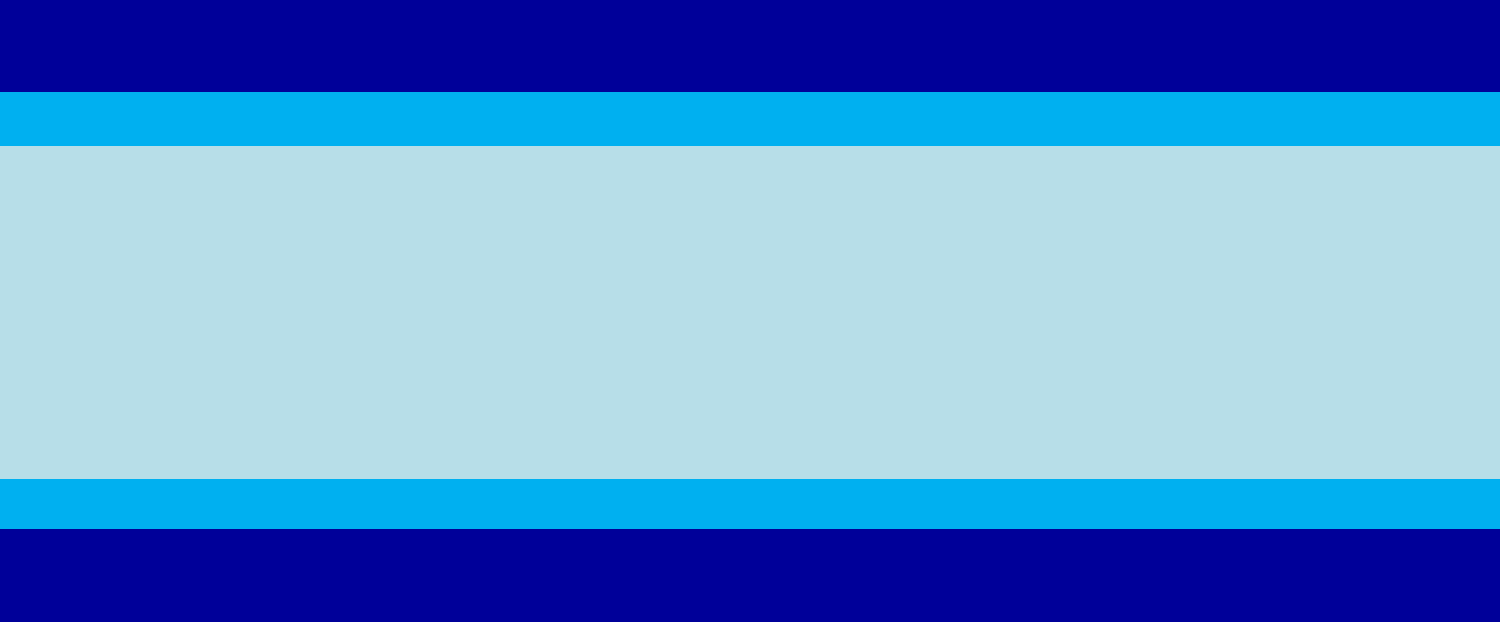 หมวดที่ ๒ การบริหารเงินกองทุน    คุณธัญทิพย์ และคุณนิยุตชัย 
หมวดที่ ๓ การสนับสนุนโครงการ    คุณประชา และคุณมารยาท
หมวดที่ ๔ การได้รับประโยชน์เชิงรูปธรรม คุณกิตติภัทร์ และคุณไพศาล
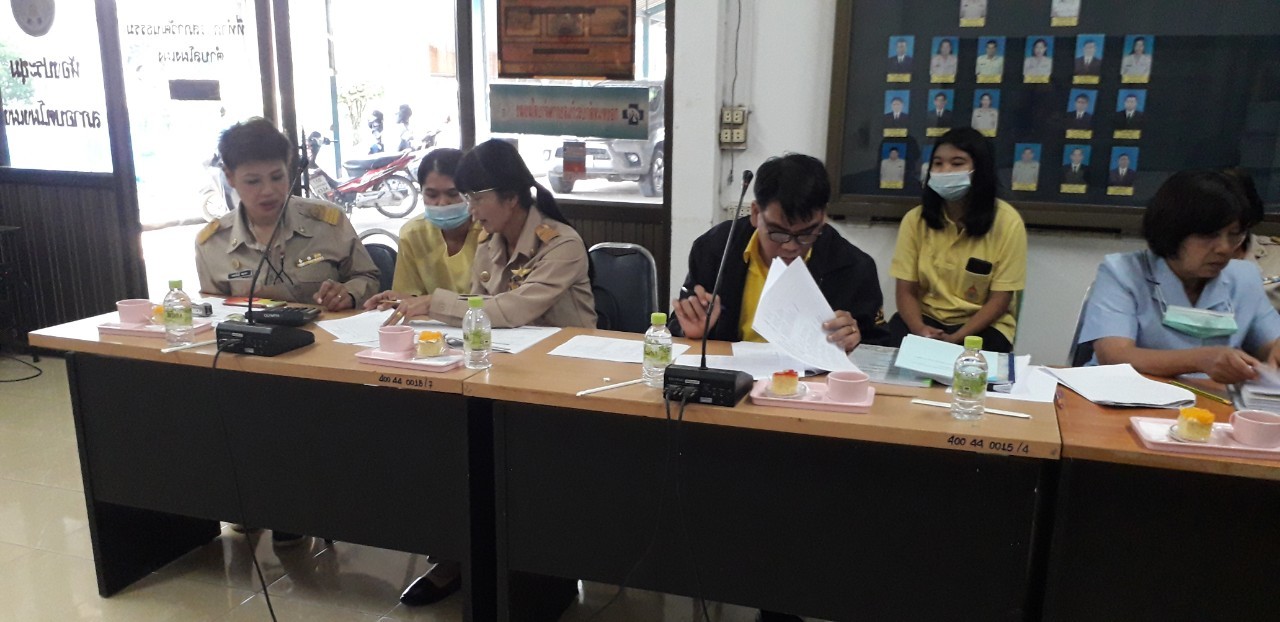 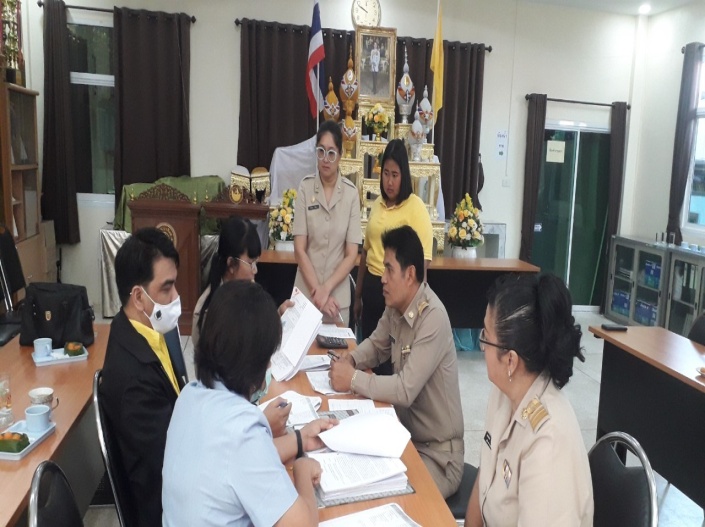 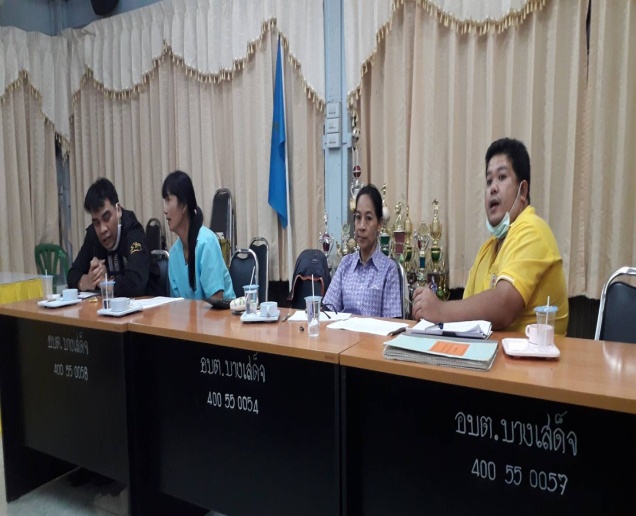 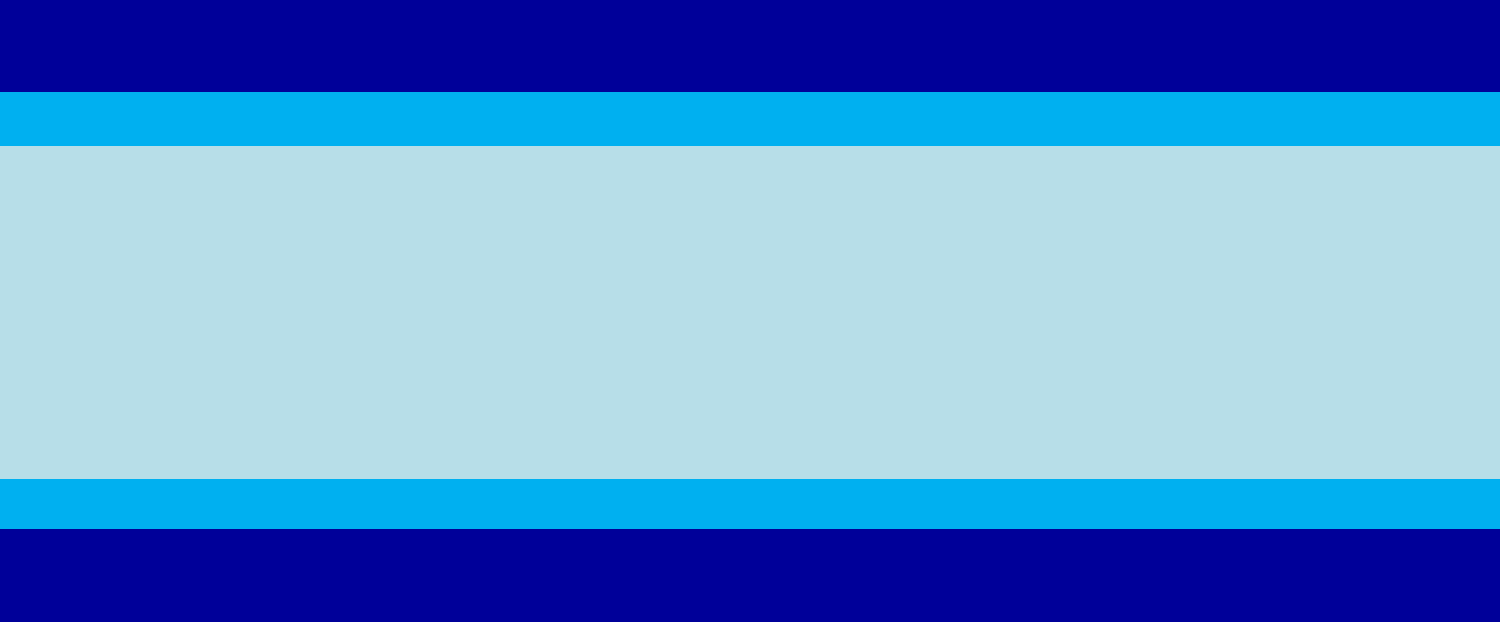 รูปแบบการออกประเมินของทีม (ต่อ)
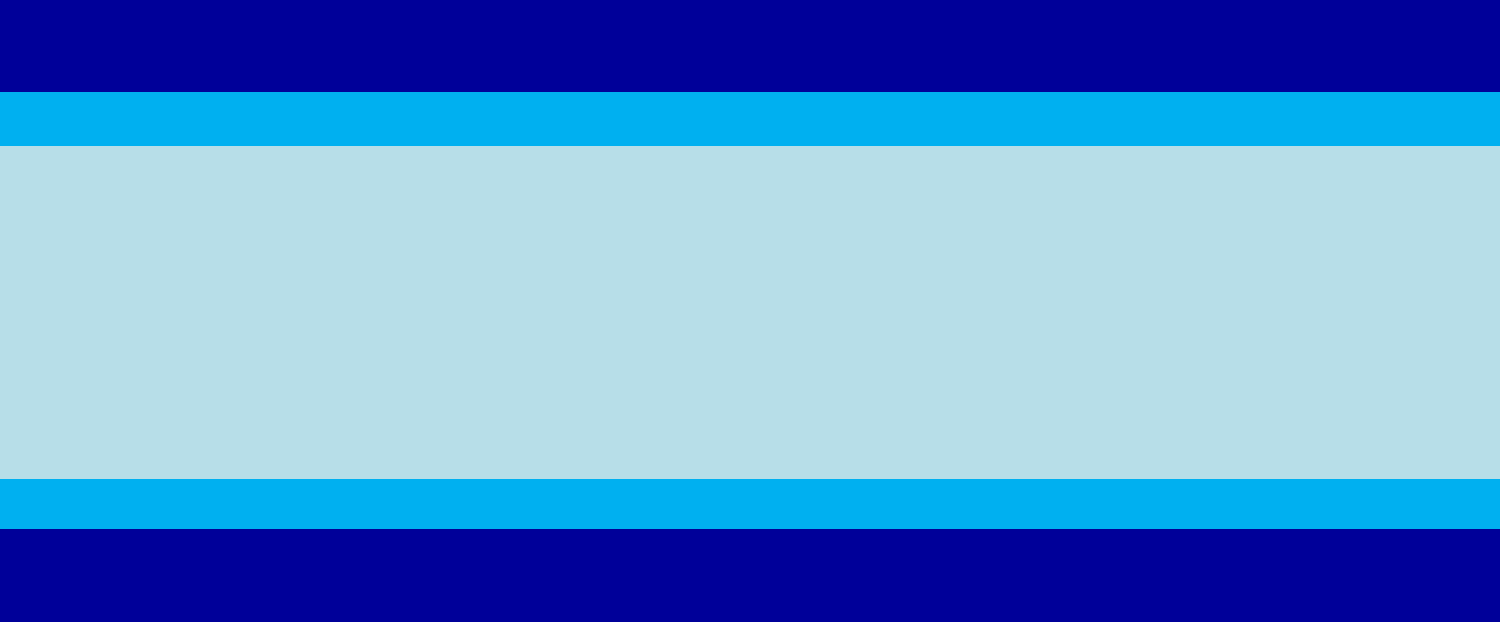 กองทุน LTC
หมวดที่ ๑ - ๕ ผู้รับผิดชอบ
 คุณไพรัตน์   คุณสุรีย์ 
 และคุณดาราวรรรณ
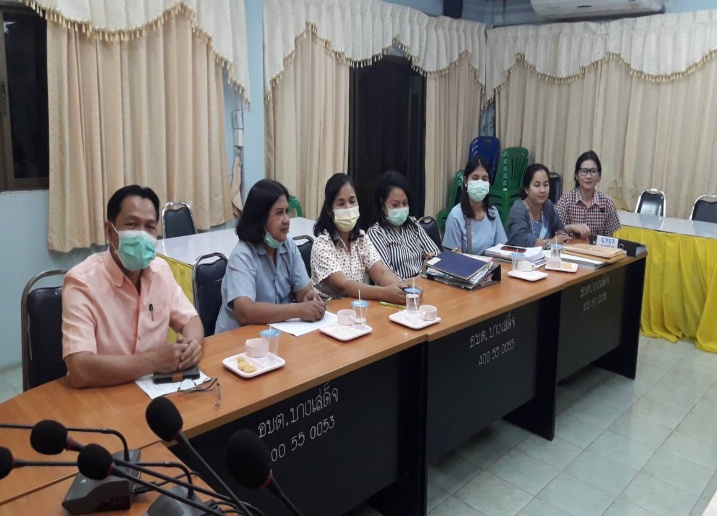 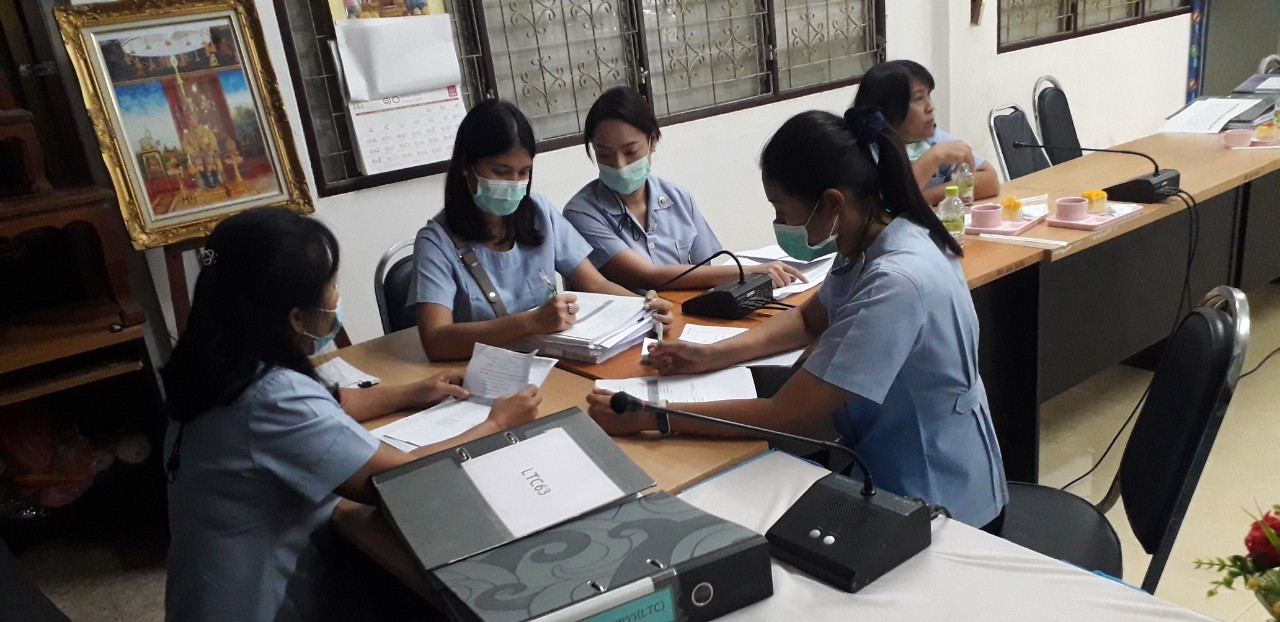 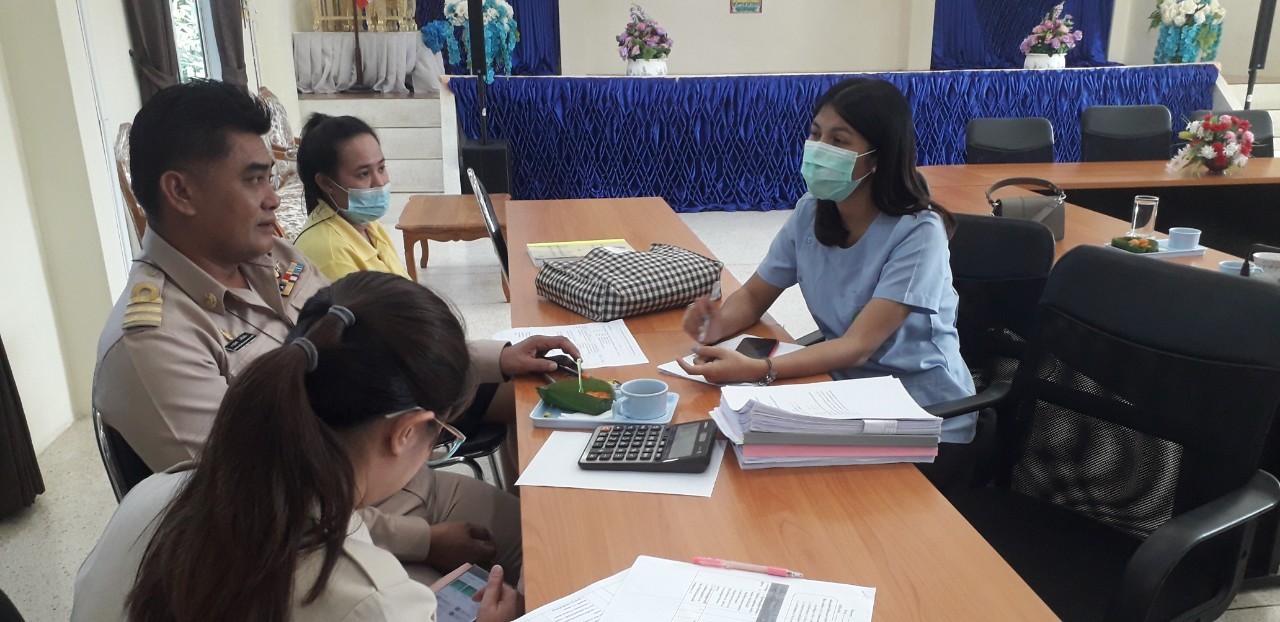 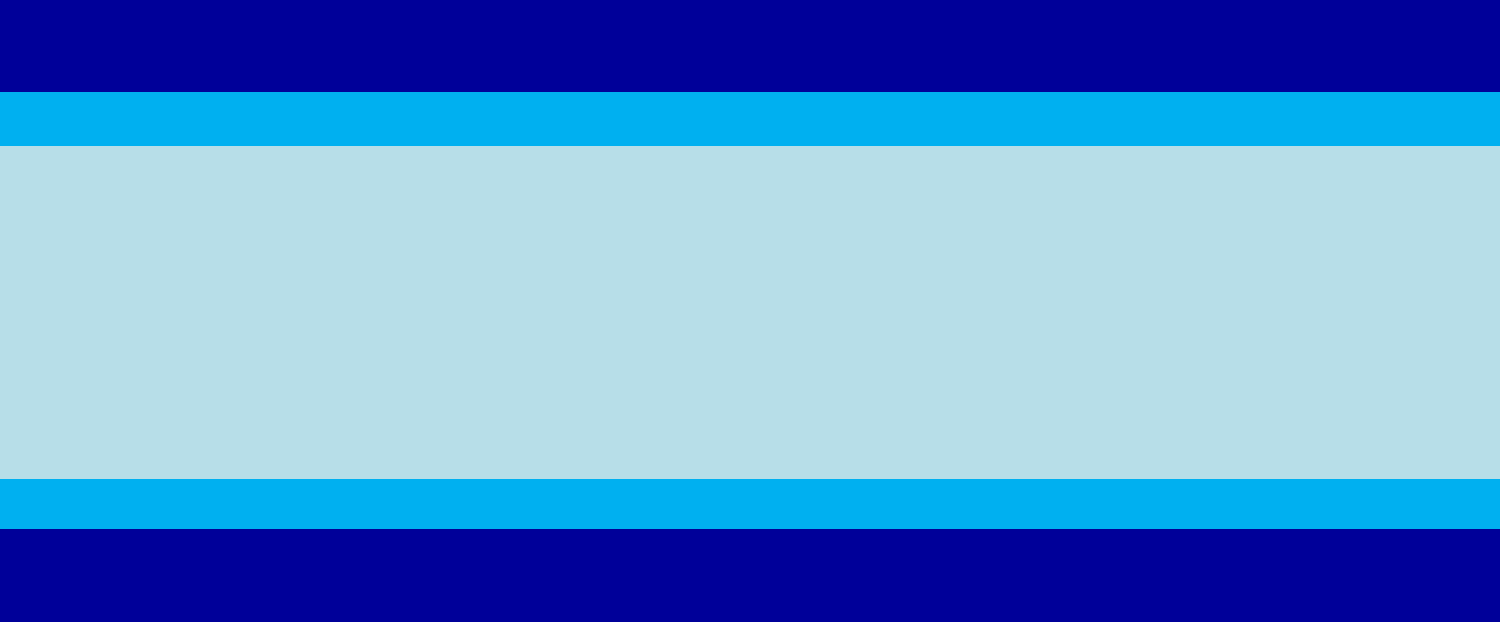 ผลการประเมิน (การจัด Grade )        สรุปผลการประเมินกองทุนฯโดยเจ้าหน้าที่กองทุน
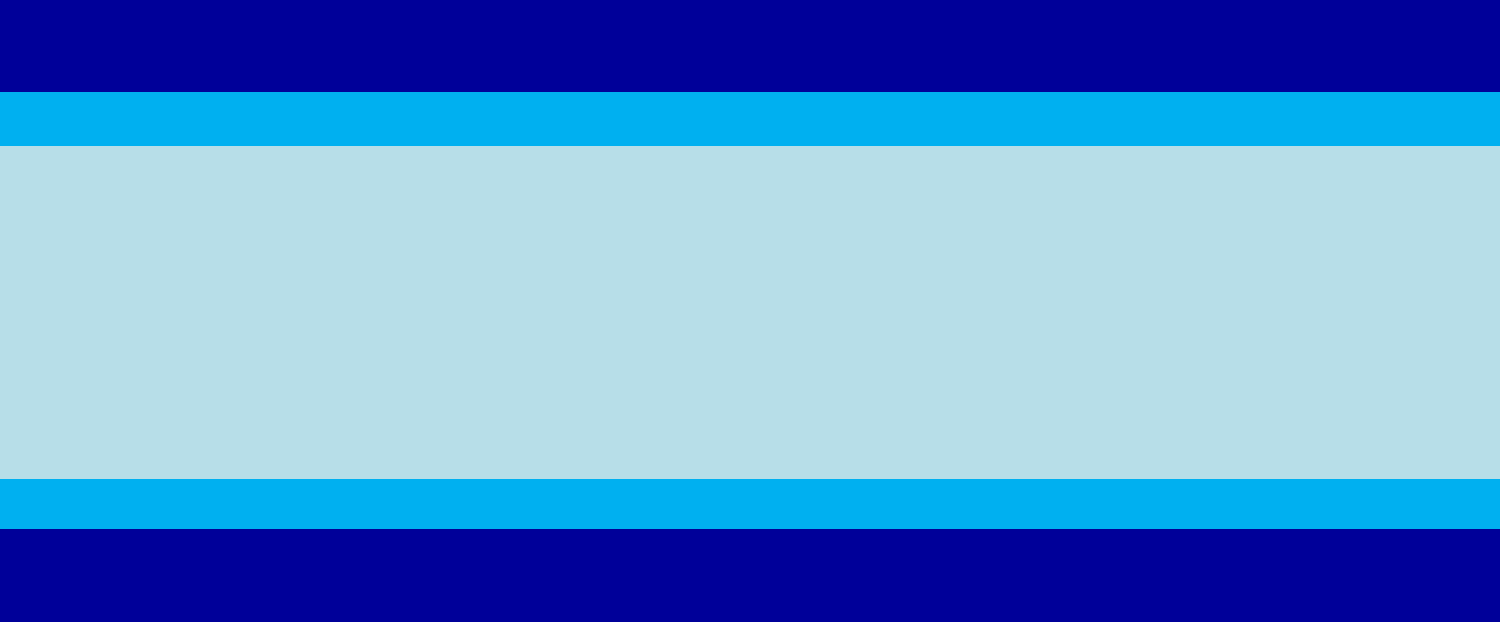 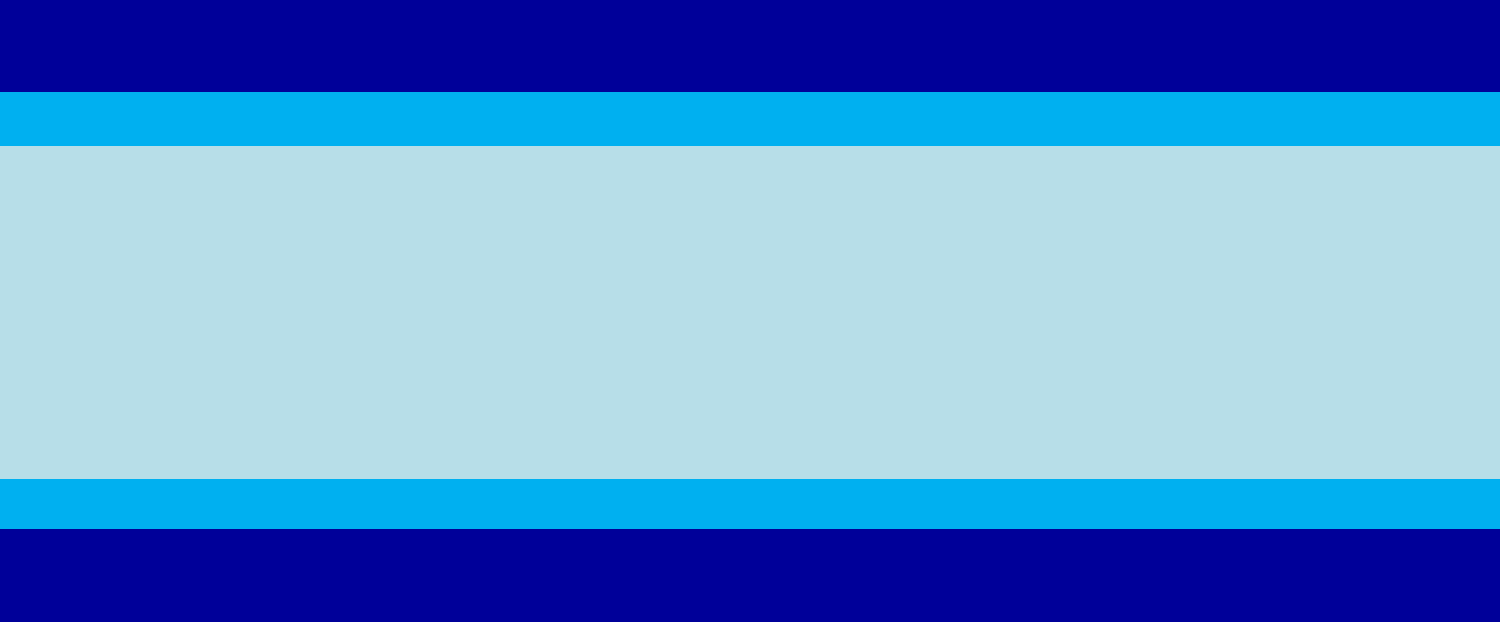 ผลการประเมิน (การจัด Grade )        สรุปผลการประเมินกองทุนฯโดย ทีมประเมินภายนอก
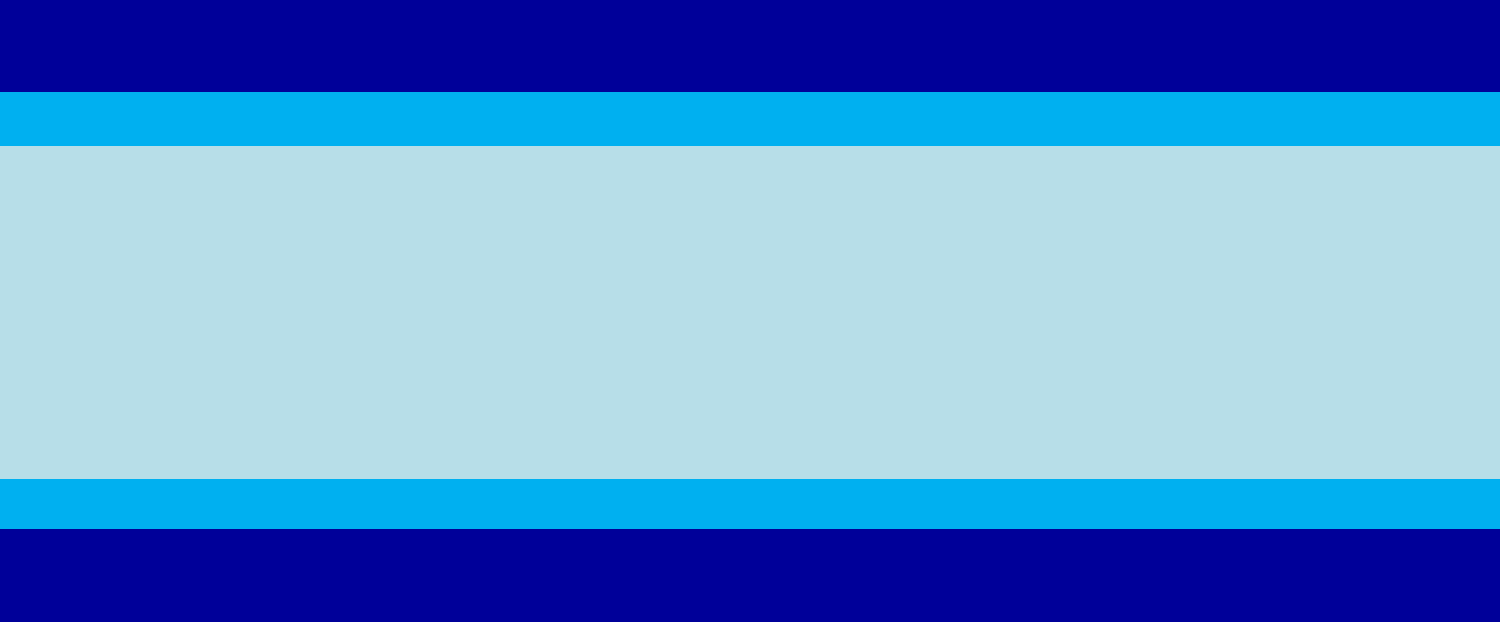 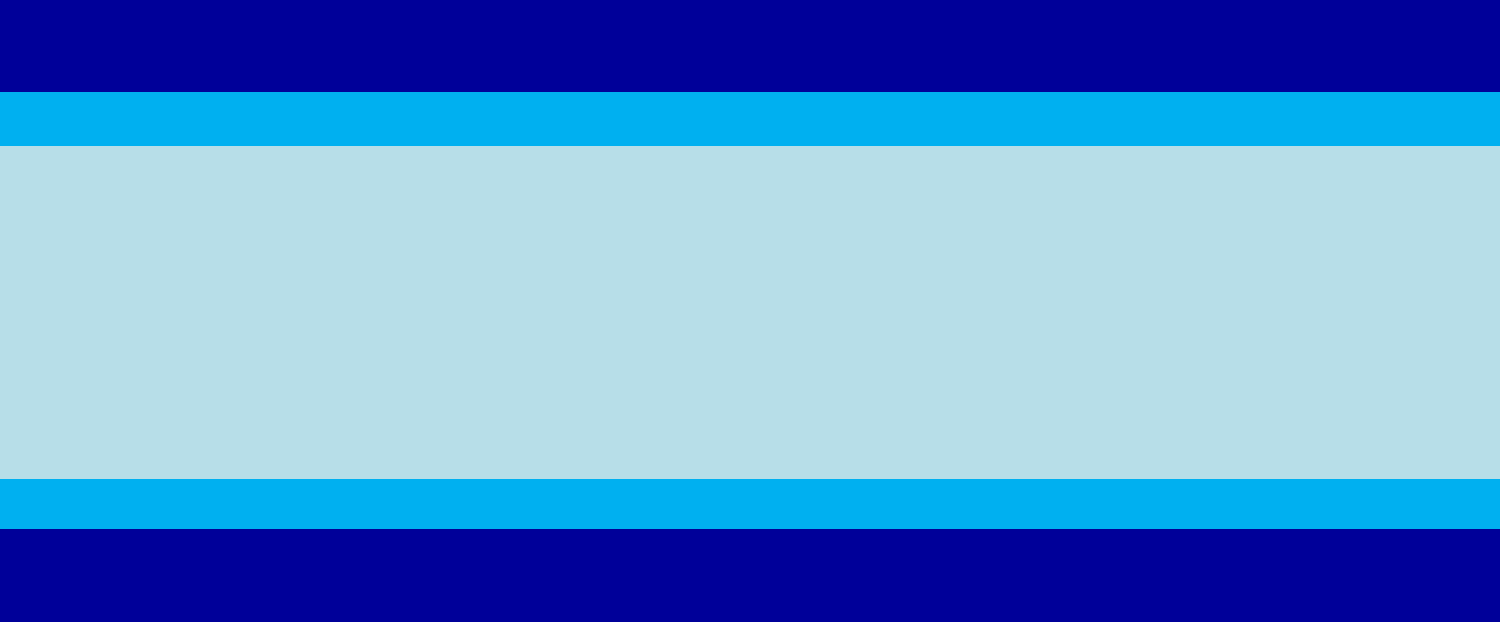 จุดเด่นที่พบในการดำเนินงานกองทุนฯ
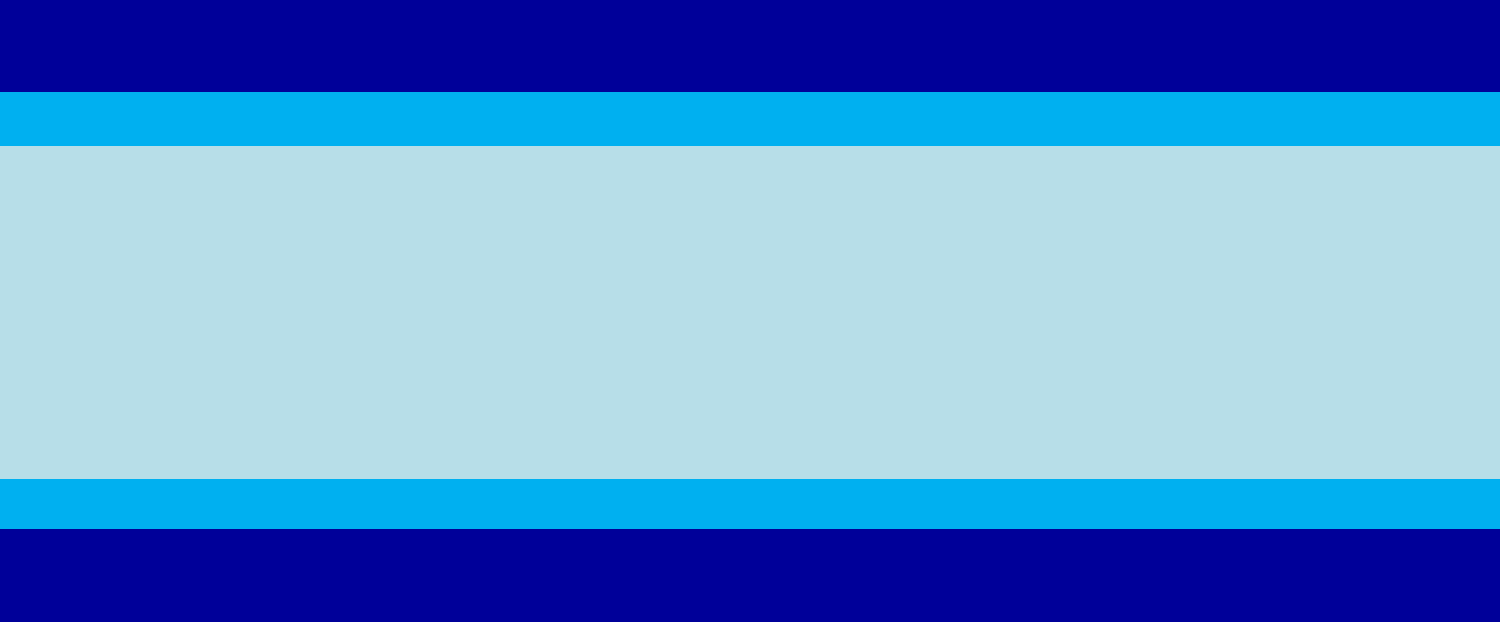 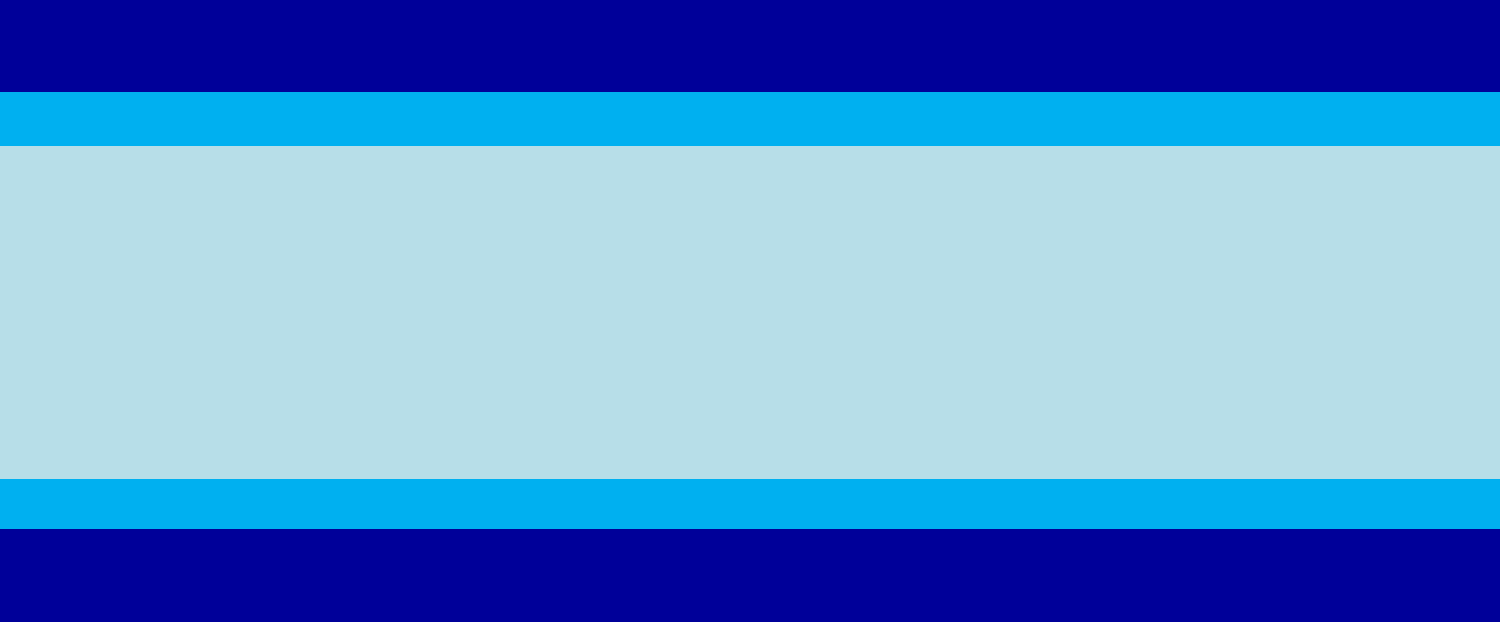 ปัญหาที่พบและการให้คำแนะนำ
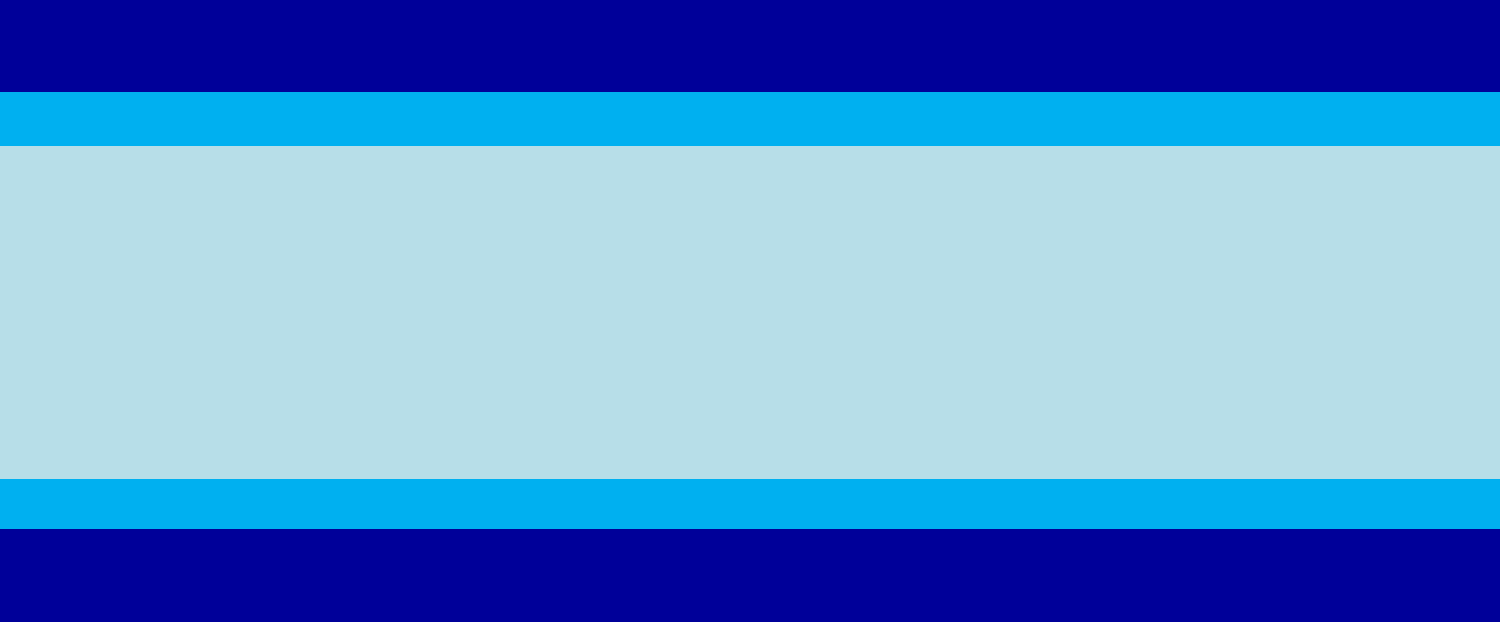 ปัญหาที่พบและการให้คำแนะนำ(ต่อ)
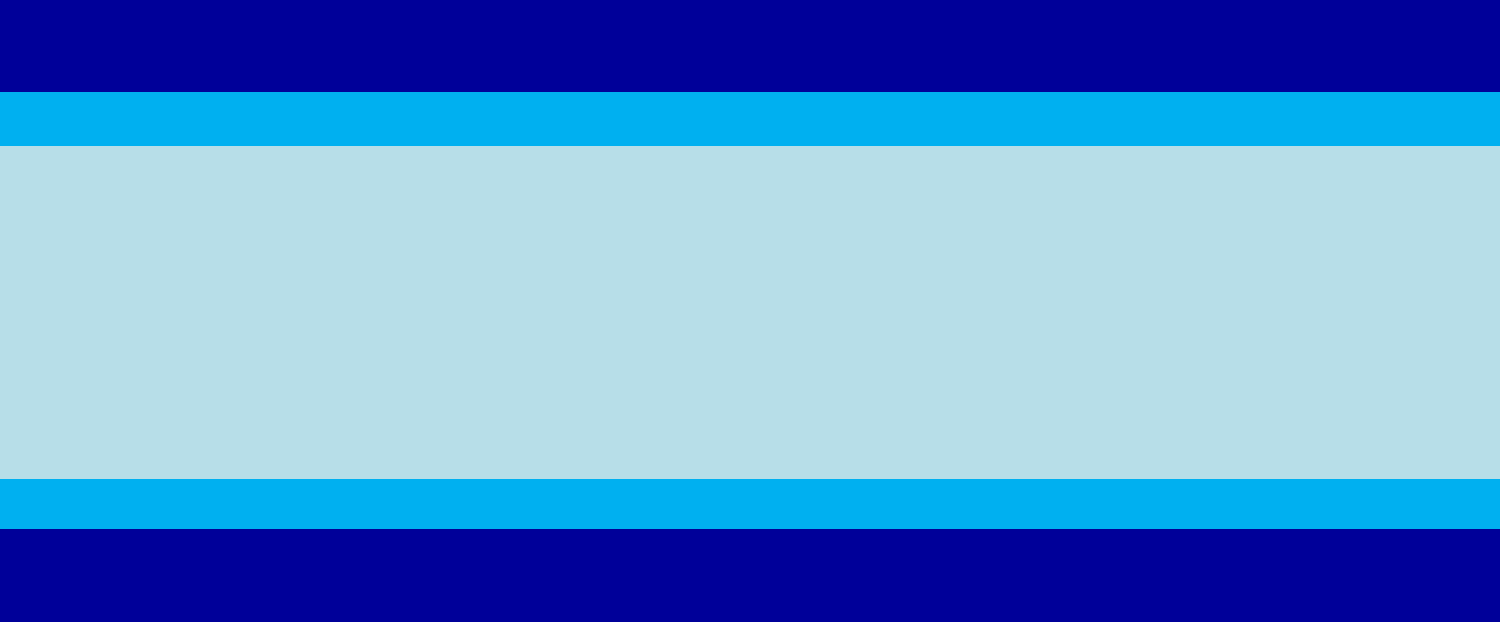 ปัญหาที่พบและการให้คำแนะนำ(ต่อ)
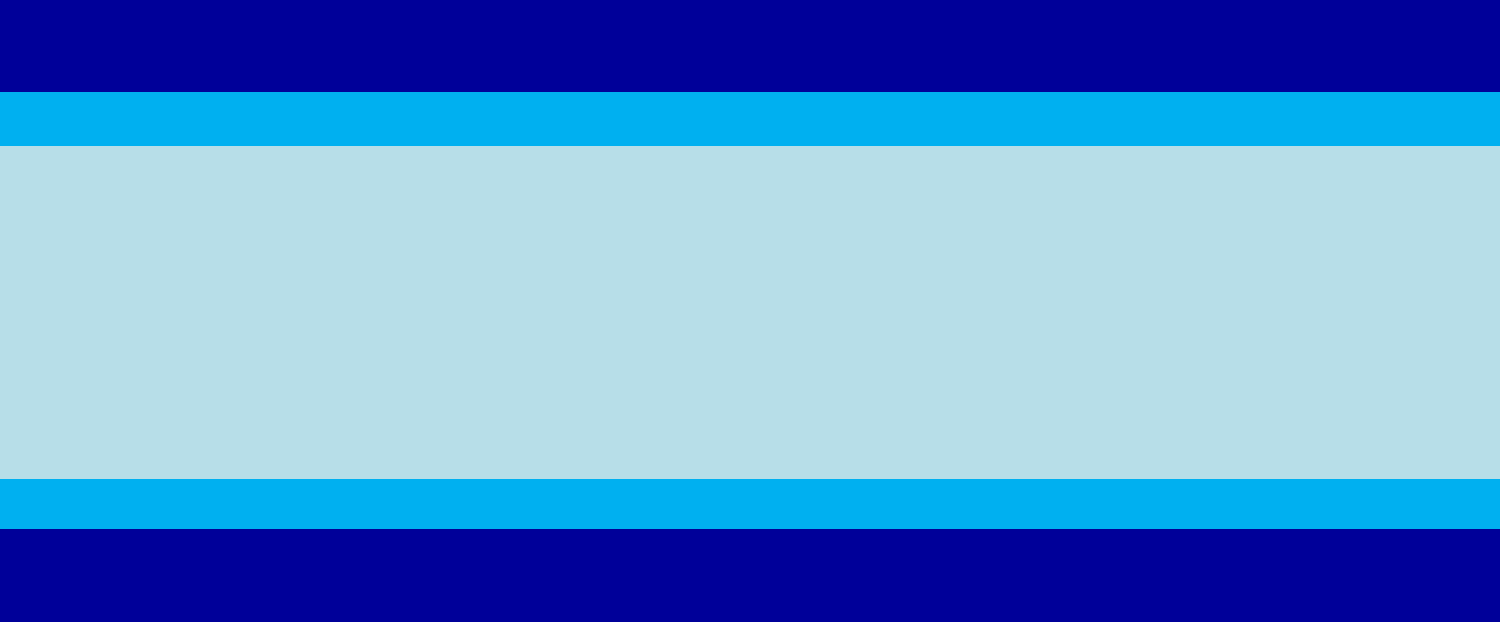 ข้อเสนอในการดำเนินงานในปี ๒๕๖๔
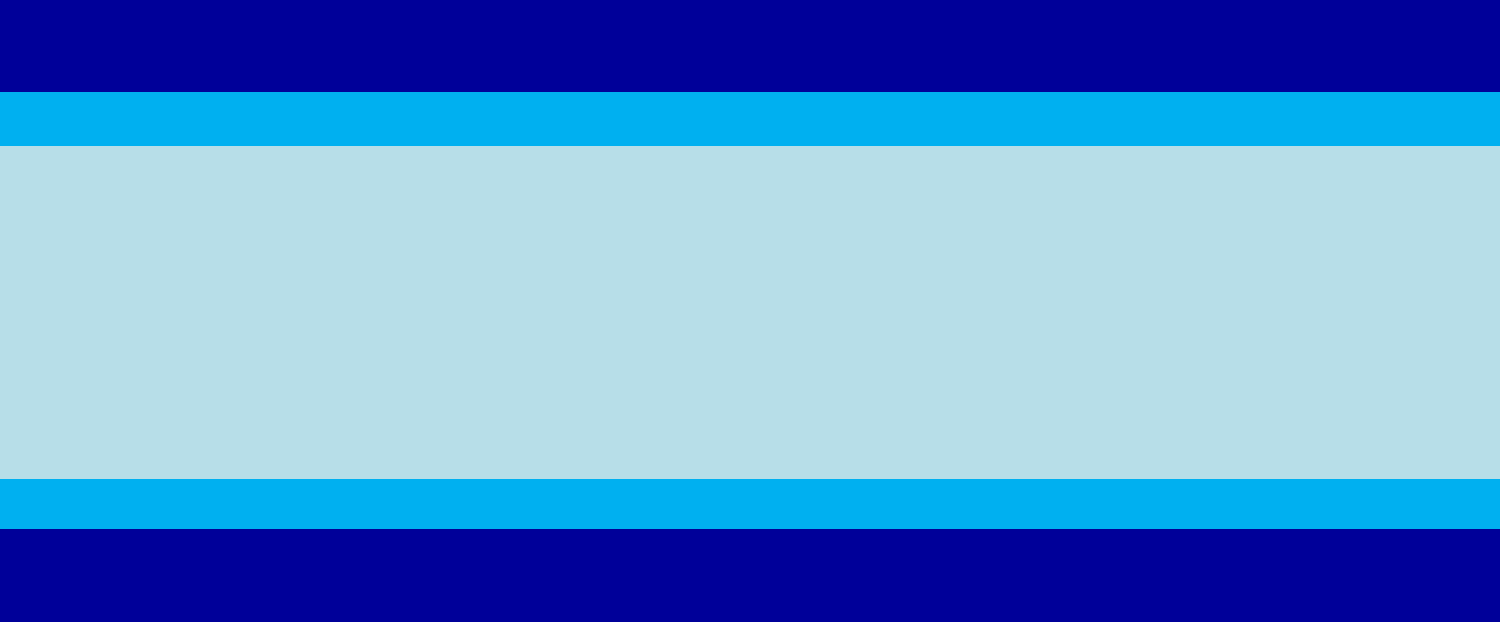 ๑. ควรมีการประชุมชี้แจงคณะกรรมการ/คณะอนุกรรมการและผู้เกี่ยวข้องกับงานกองทุนฯตั้งแต่ต้นปี
๒. ทีมพี่เลี้ยงระดับจังหวัด/อำเภอ ควรมีการนิเทศติดตามงานด้านกองทุนฯ อย่างต่อเนื่อง
๓. มีการประกวด การบริหารจัดการกองทุนฯ ระดับอำเภอ/จังหวัด
๔. มีการถอดบทเรียน การดำเนินการกองทุนฯ ระดับอำเภอ/จังหวัด
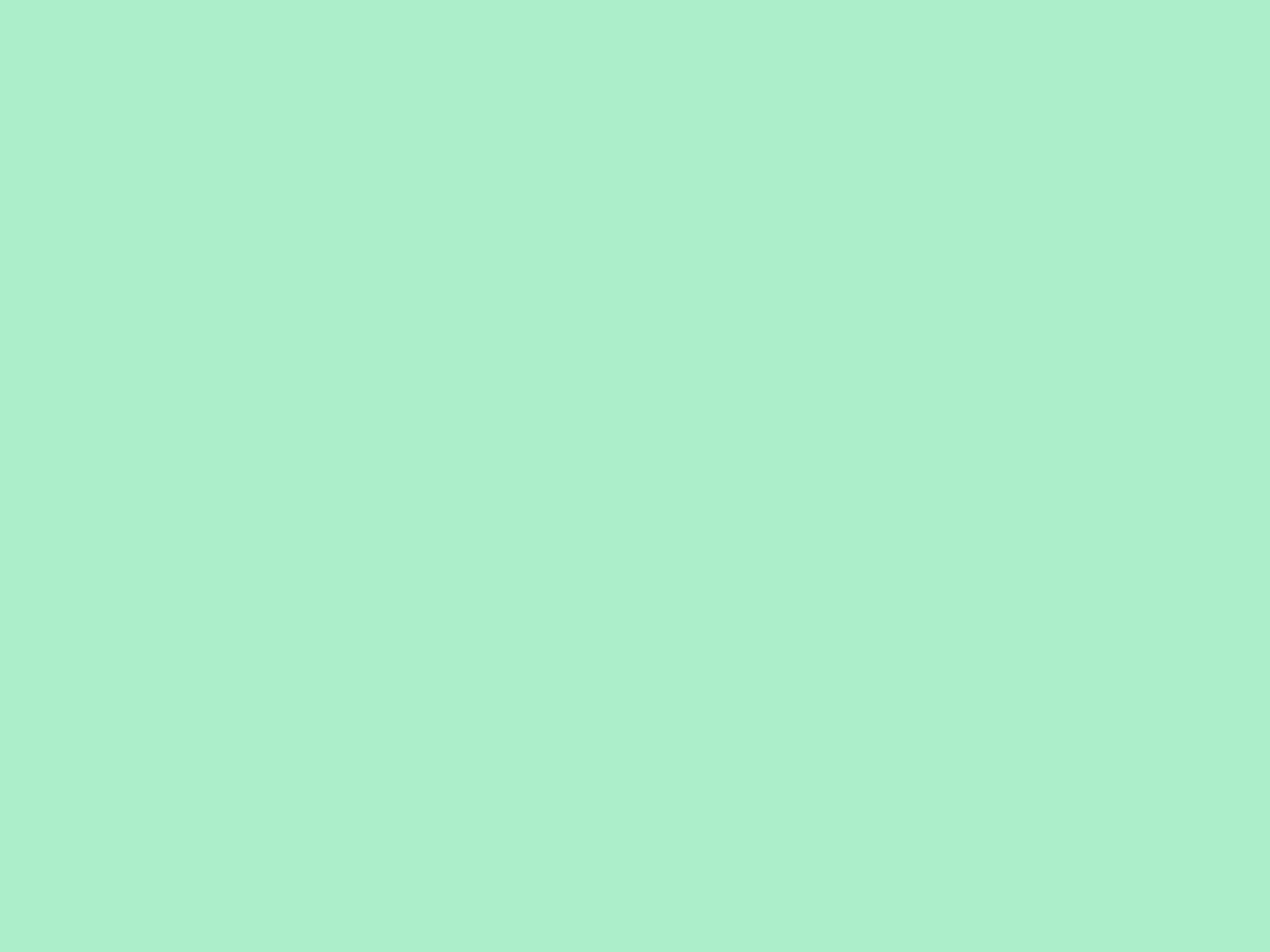 การบริหารจัดการระบบการดูแลระยะยาวด้านสาธารณสุขสำหรับผู้สูงอายุที่มีภาวะพึ่งพิง
และบุคคลที่มีภาวะพึ่งพิง(LTC)
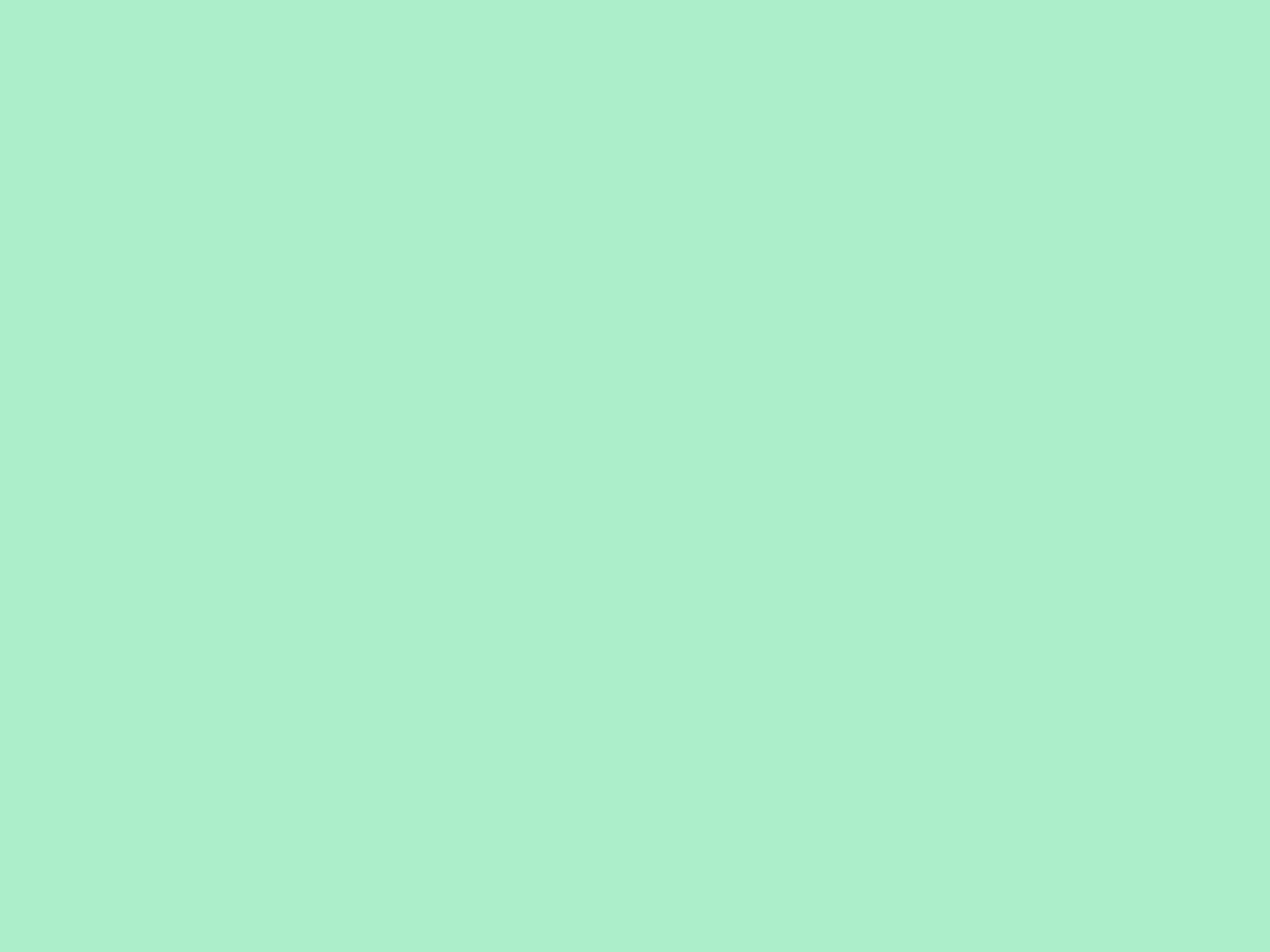 องค์ประกอบ 5  ด้าน
1. ระบบข้อมูลผู้สูงอายุ
2. การบริหารจัดการ
3. การจัดบริการ/เข้าถึงบริการ
4. การกำกับติดตาม
5. การมีส่วนร่วมในพื้นที่
16
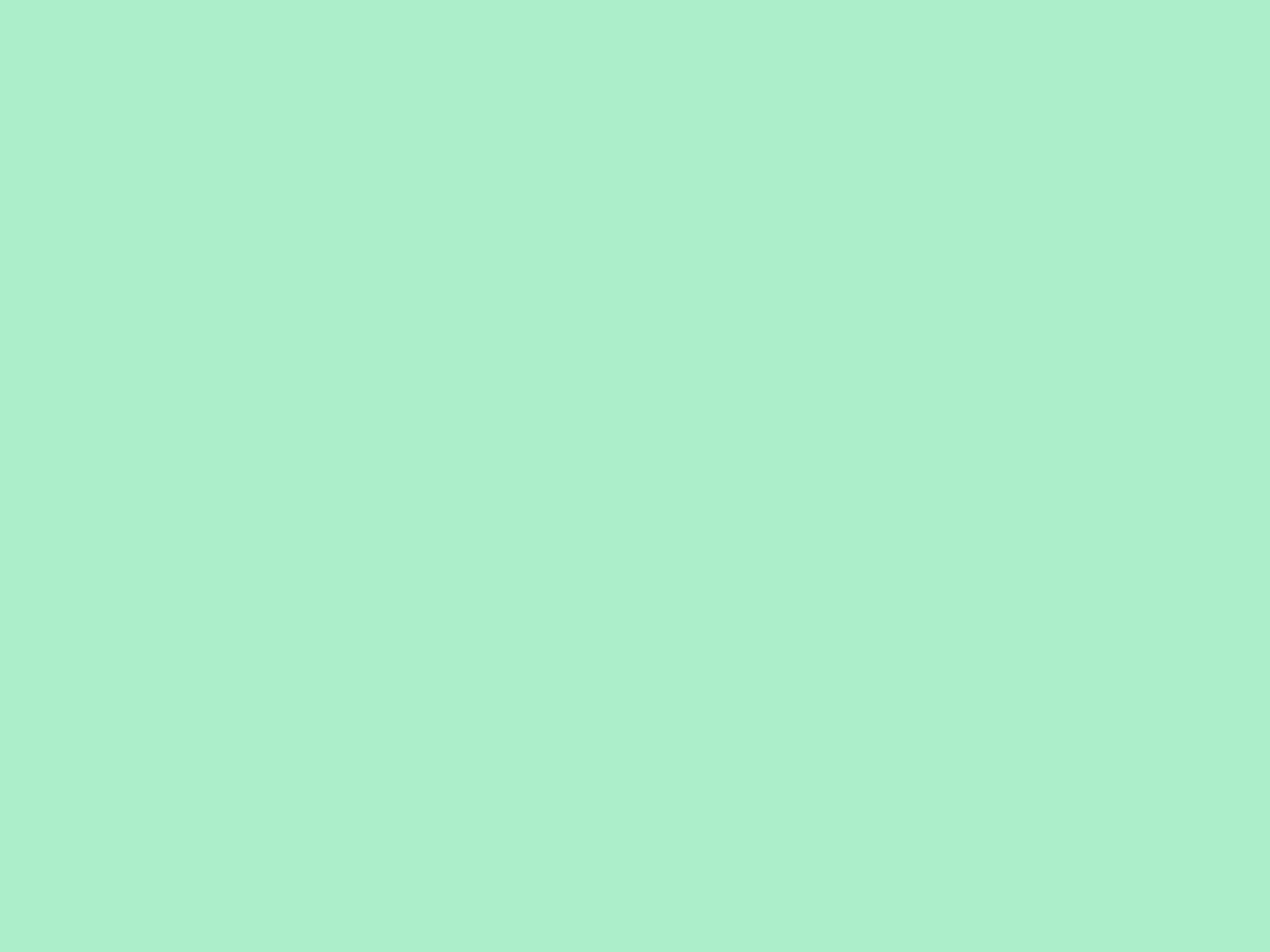 ภาพรวมของ LTC ของ อ.ป่าโมก
ทุกตำบลที่เข้าร่วมกองทุน LTC ครบ 7 กองทุน
ดำเนินการครบ 1 ปี  3 กองทุน (นรสิงห์ เอกราช และสายทอง)
ดำเนินการยังไม่ครบ  1 ปี มี   2  กองทุน (โผงเผงและโรงช้าง)
ยังไม่ได้ดำเนินการ   2  กองทุน (เทศบาลป่าโมกและบางเสด็จ)
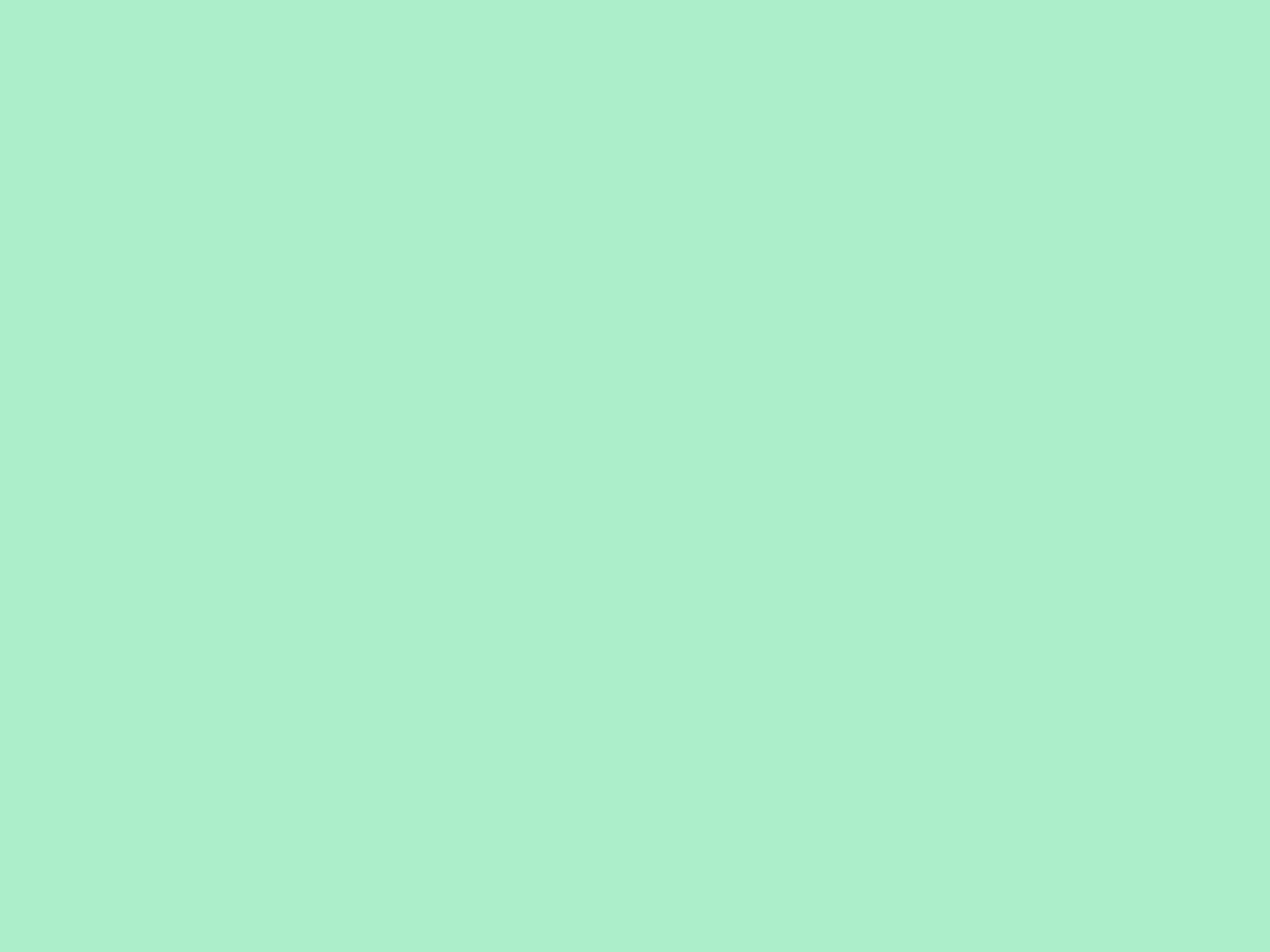 1.ระบบข้อมูลผู้สูงอายุ
18
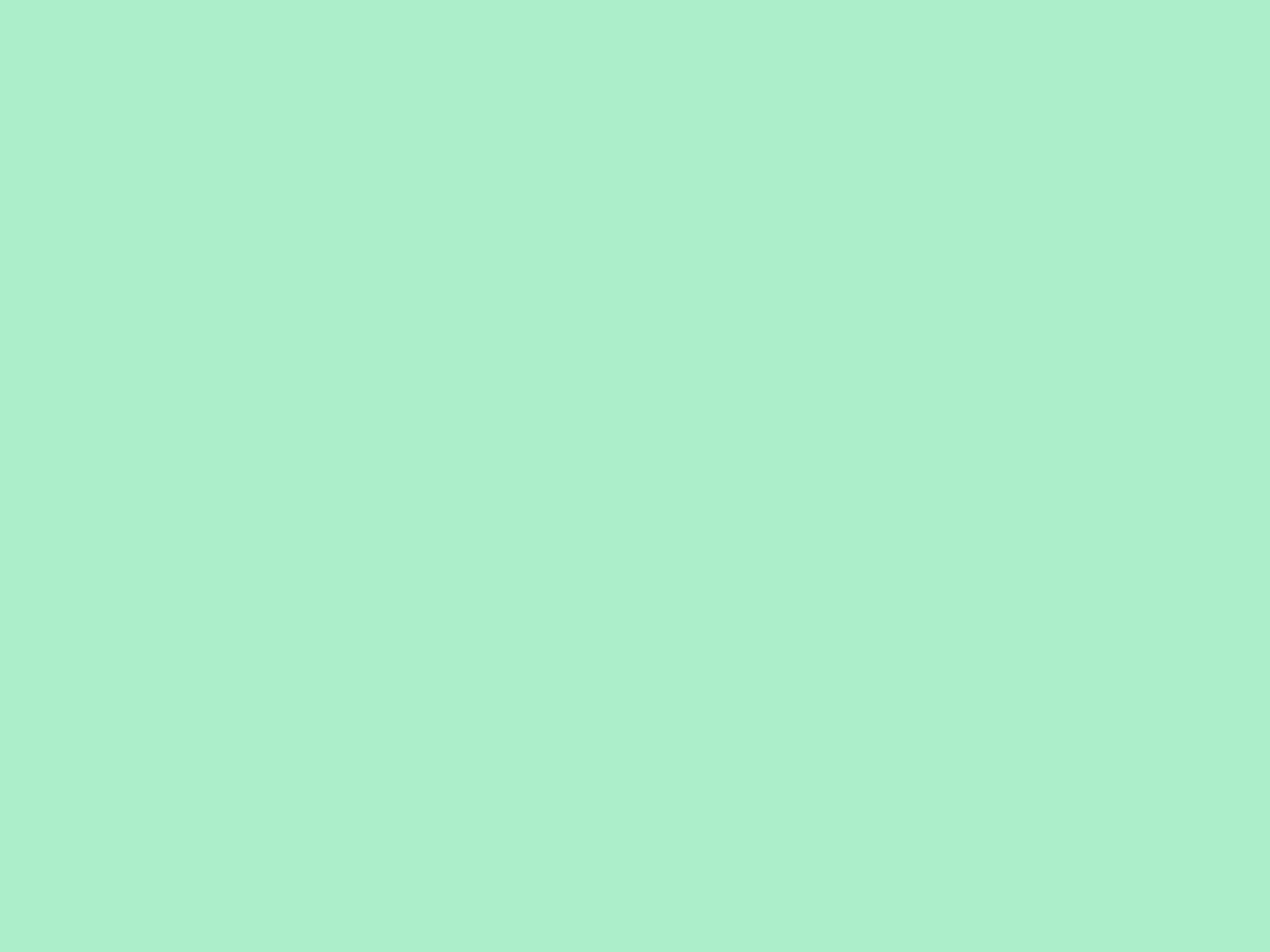 1.ระบบข้อมูลผู้สูงอายุ (ต่อ)
19
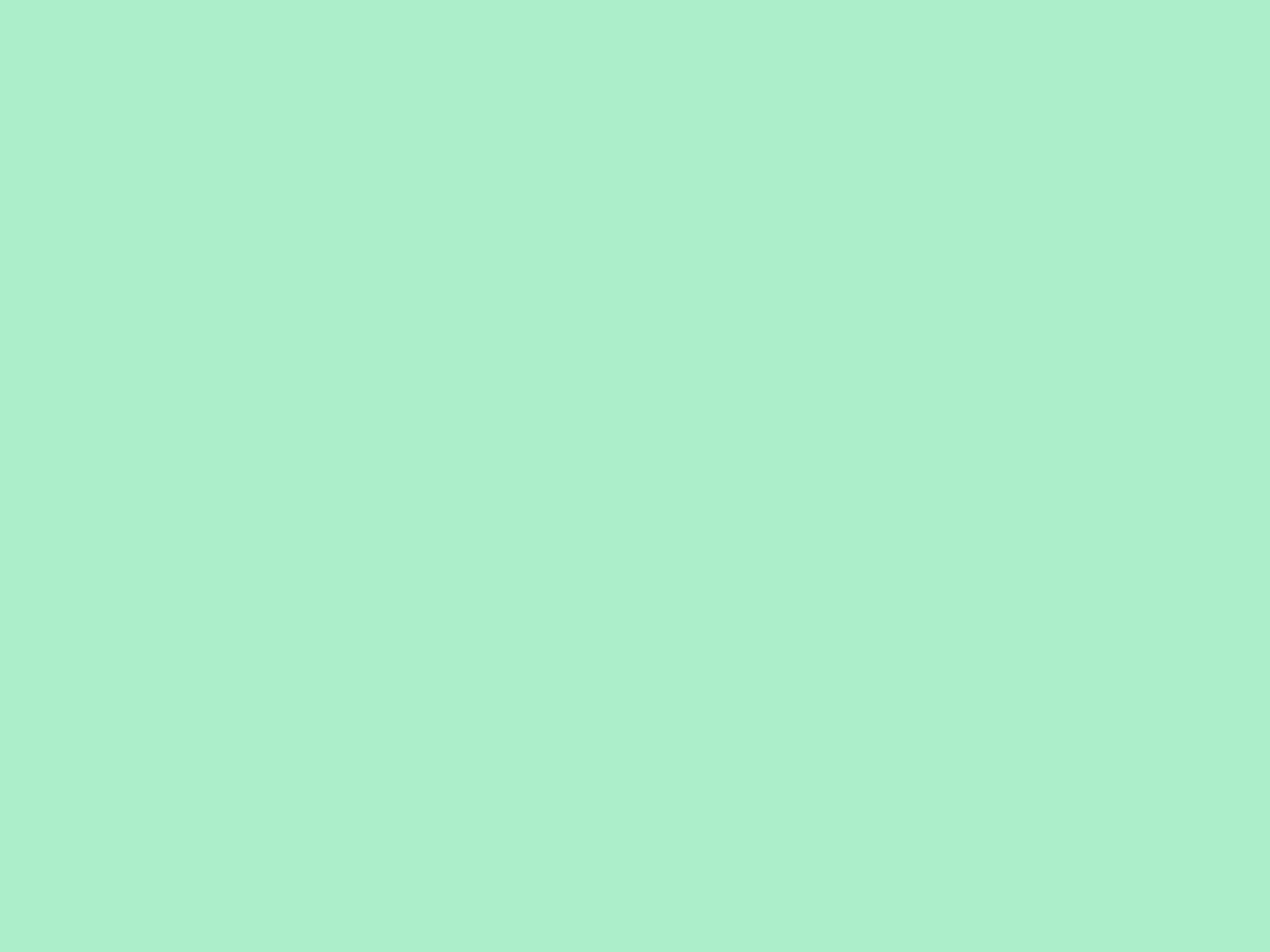 2.การบริหารจัดการ
20
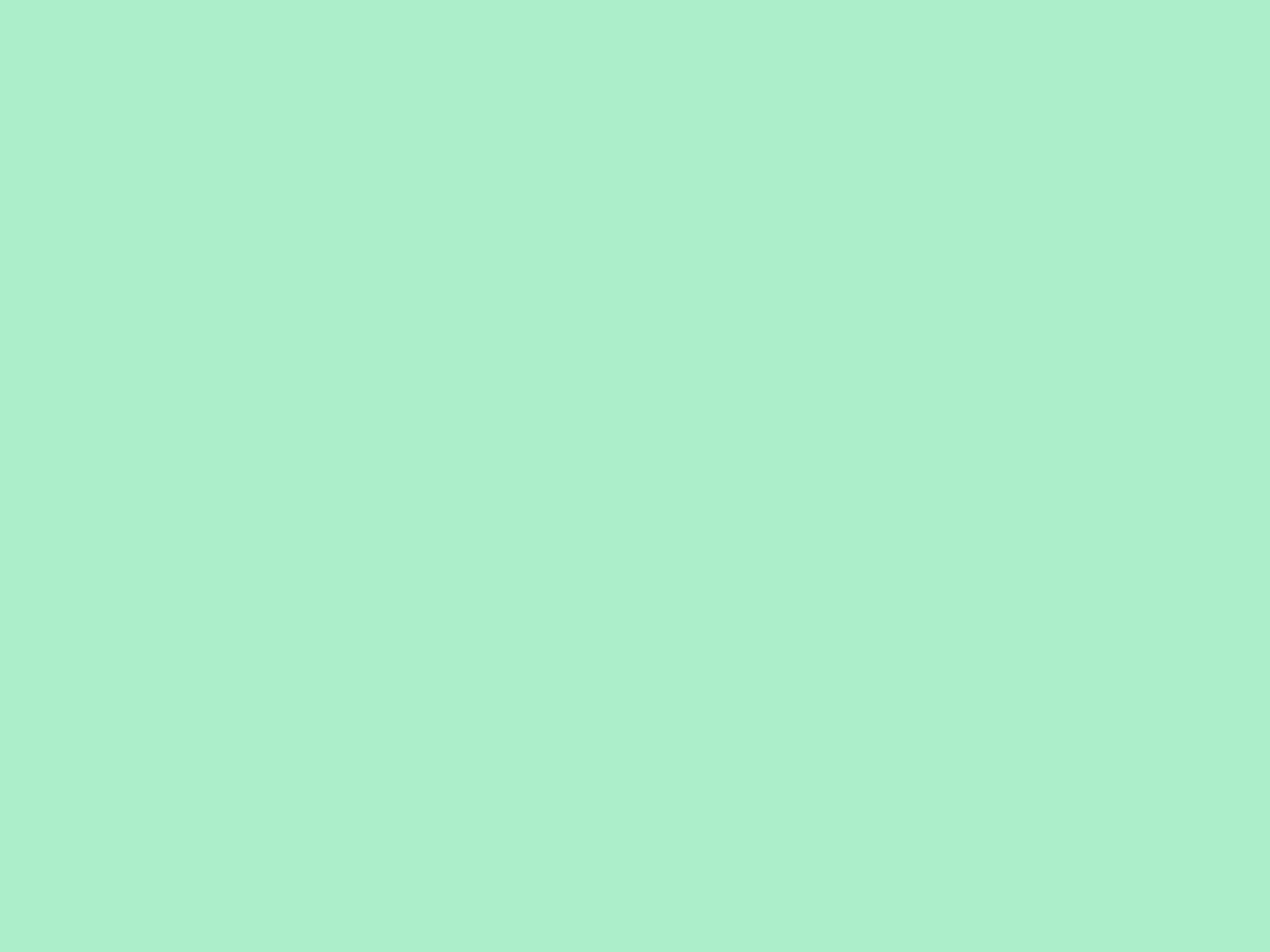 3.การจัดบริการ/เข้าถึงบริการ
21
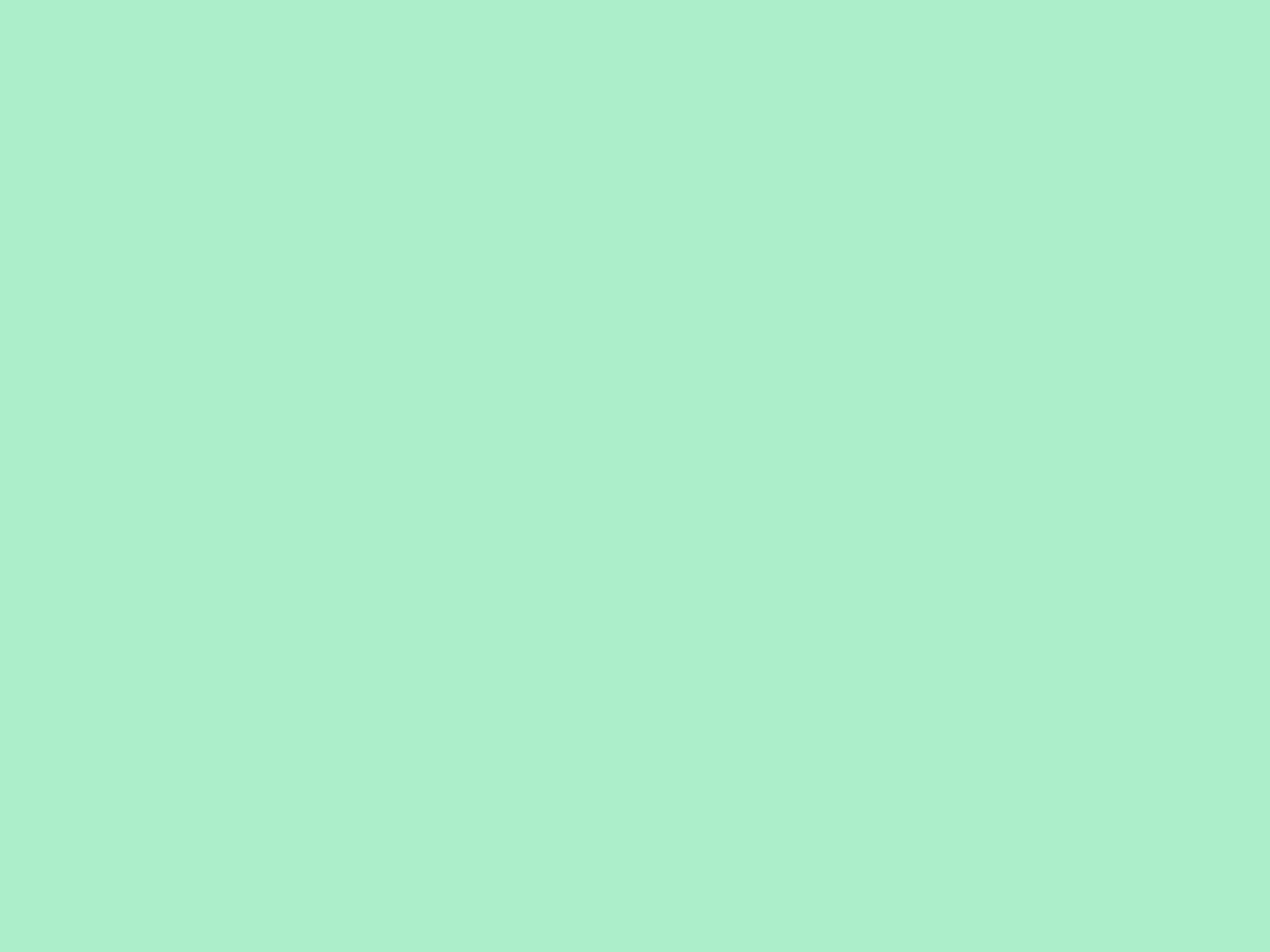 4. การกำกับติดตาม
22
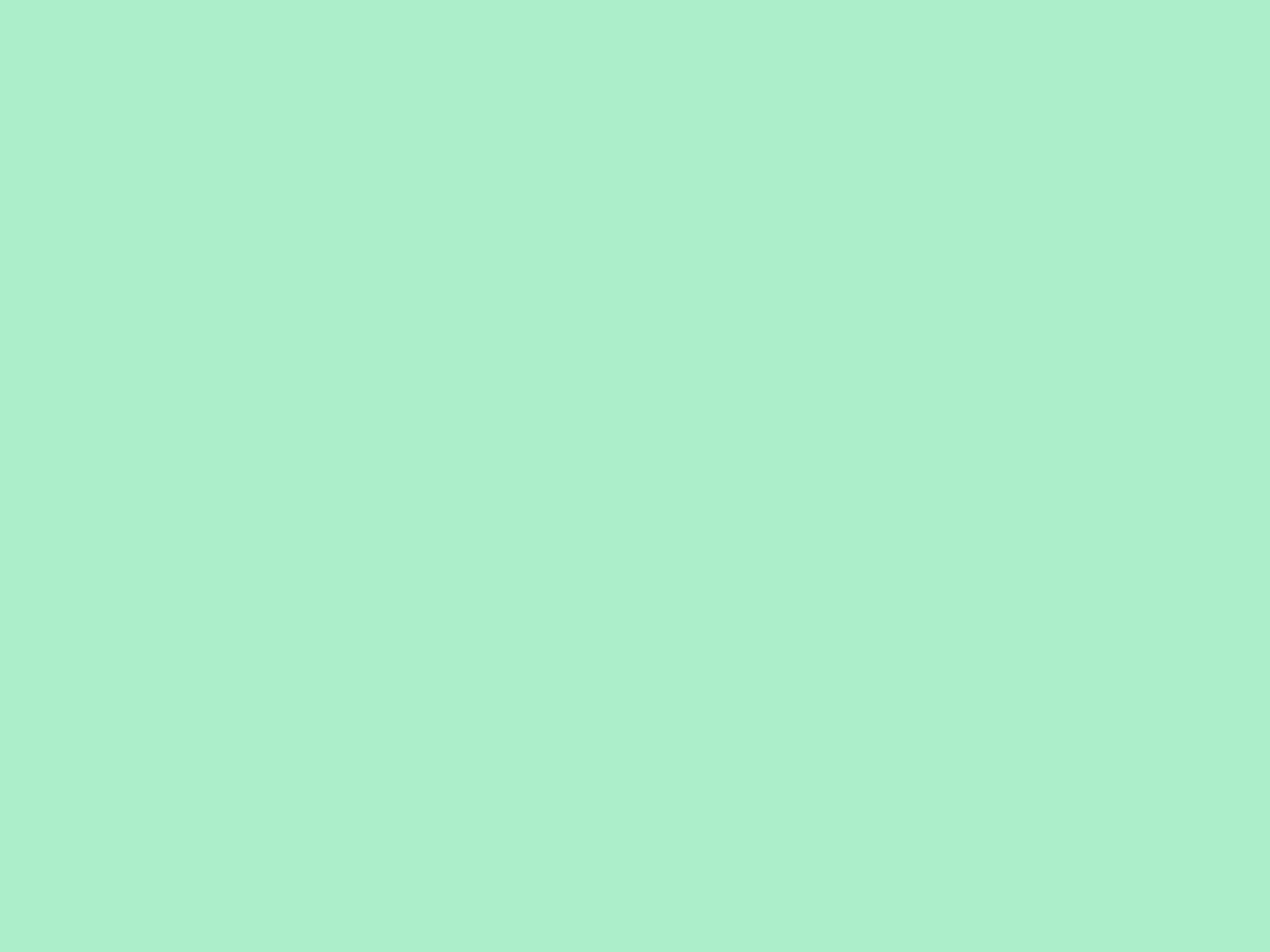 4. การกำกับติดตาม (ต่อ)
23
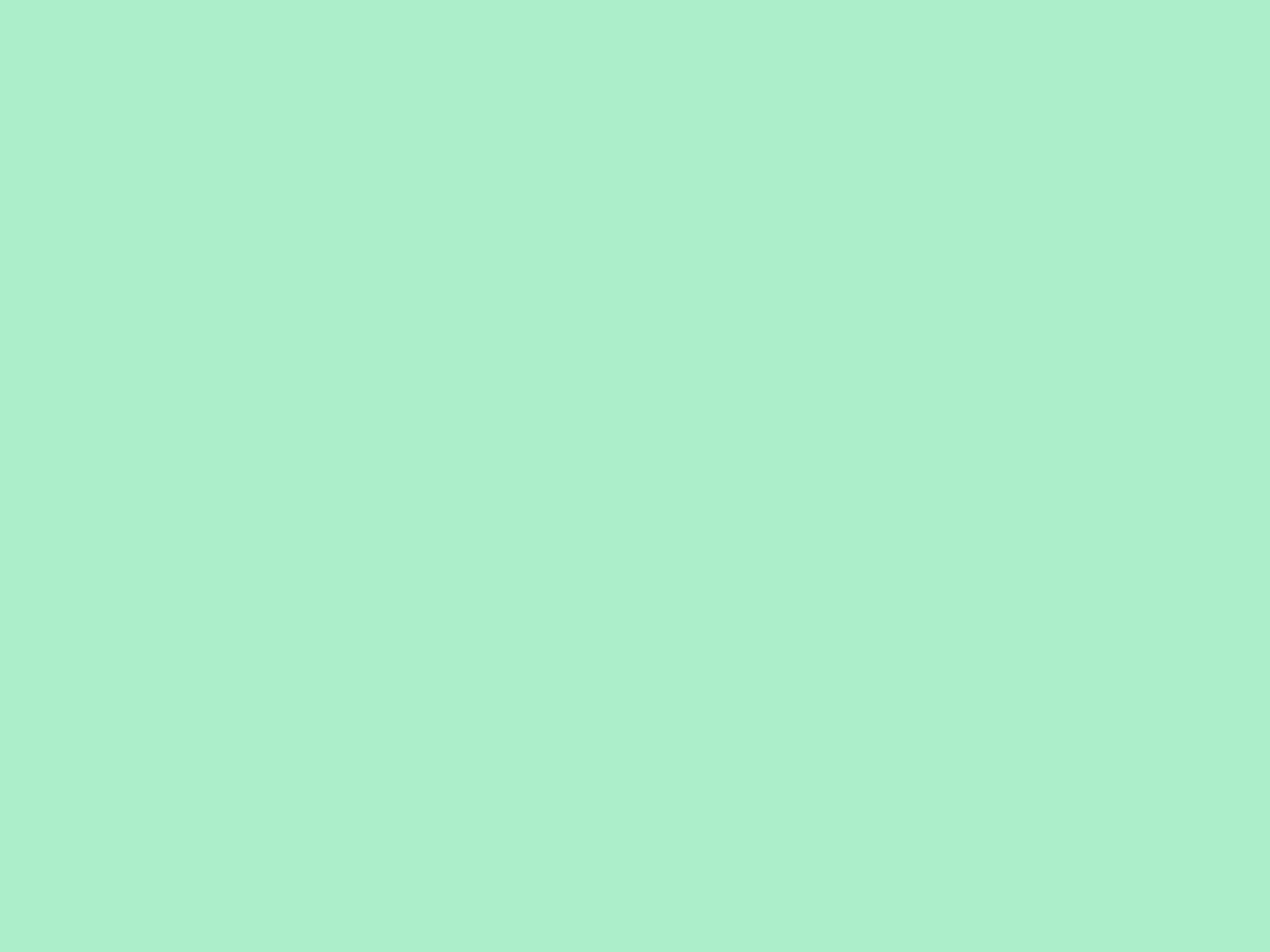 5. การมีส่วนร่วมในพื้นที่
24
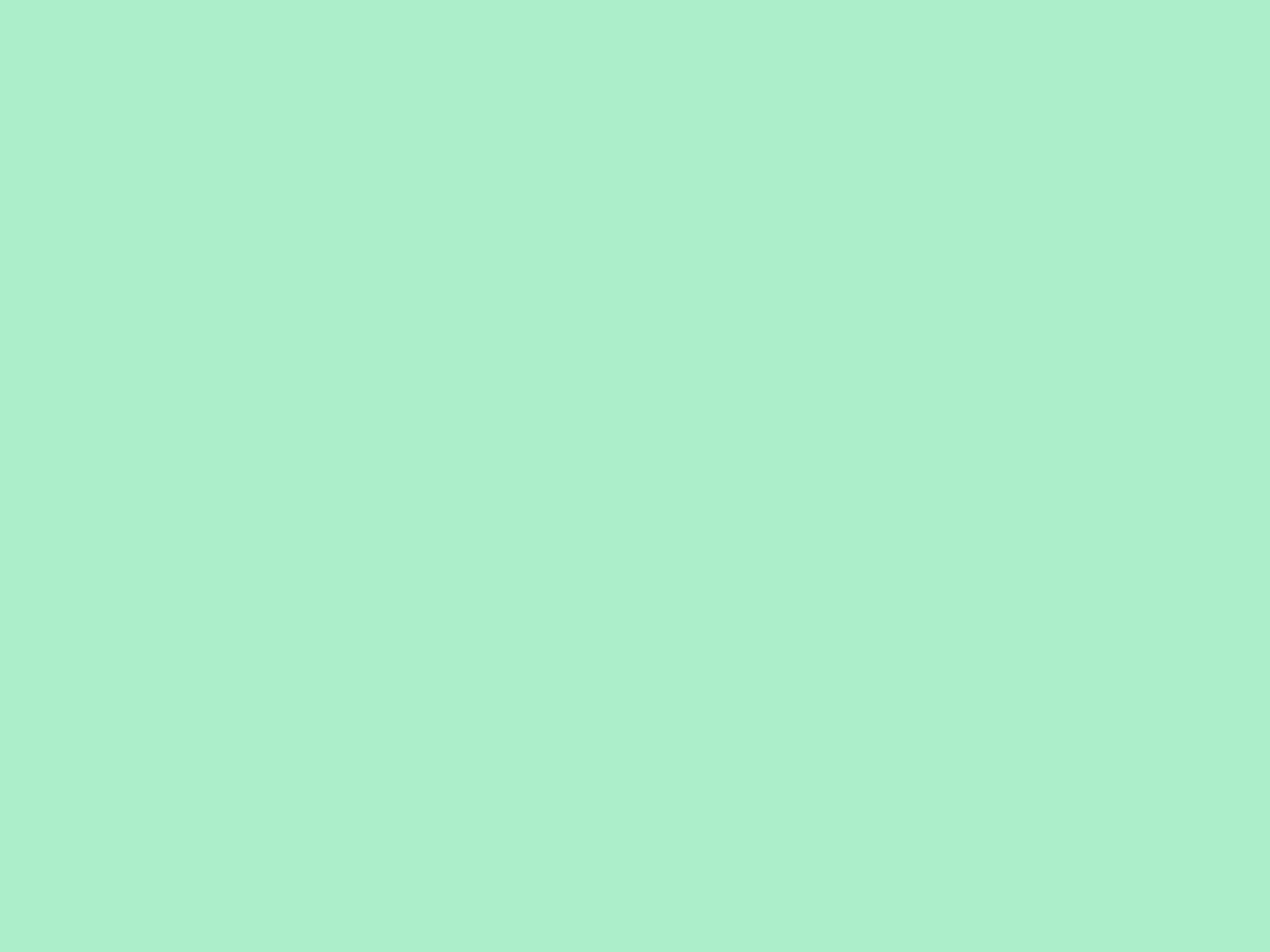 จบการนำเสนอ
25